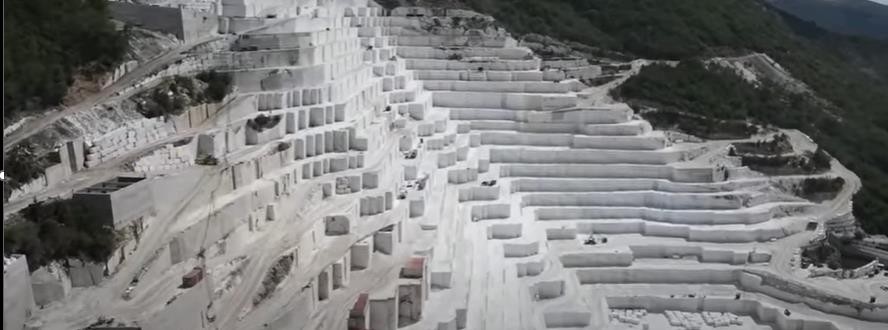 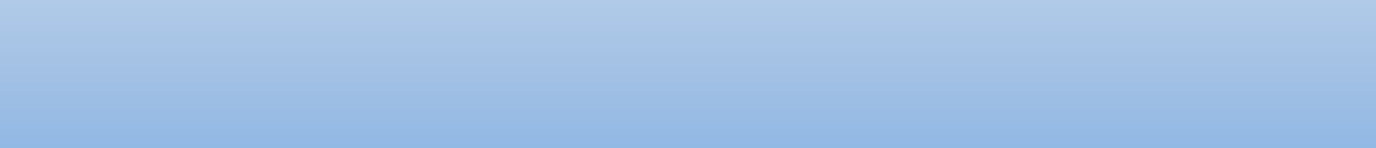 ДЕРЖАВНИЙ УНІВЕРСИТЕТ "ЖИТОМИРСЬКА ПОЛІТЕХНІКА"
Кафедра гірничих технологій і будівництва ім. проф. Бакка М.Т.
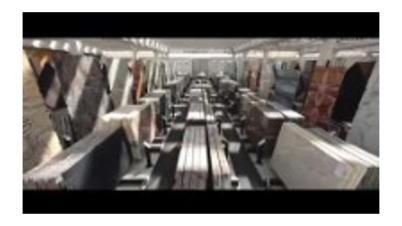 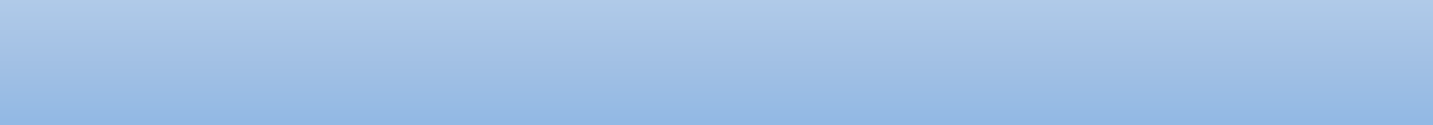 Видобування природного каменю
Лекція 6
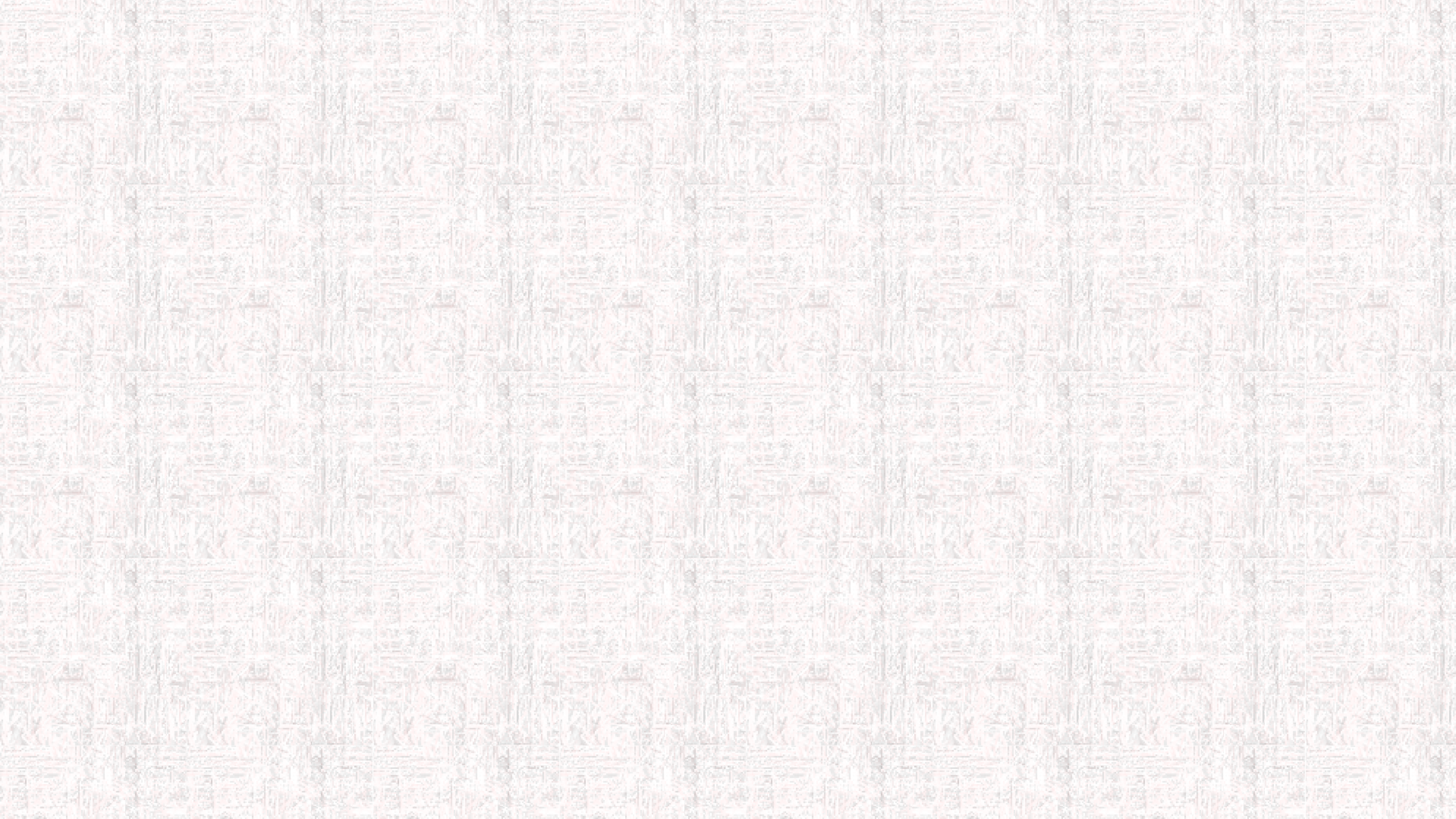 Видобування природного каменю
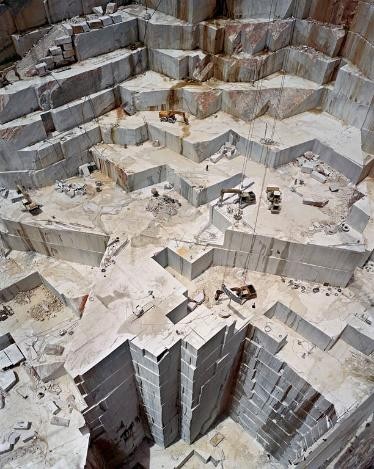 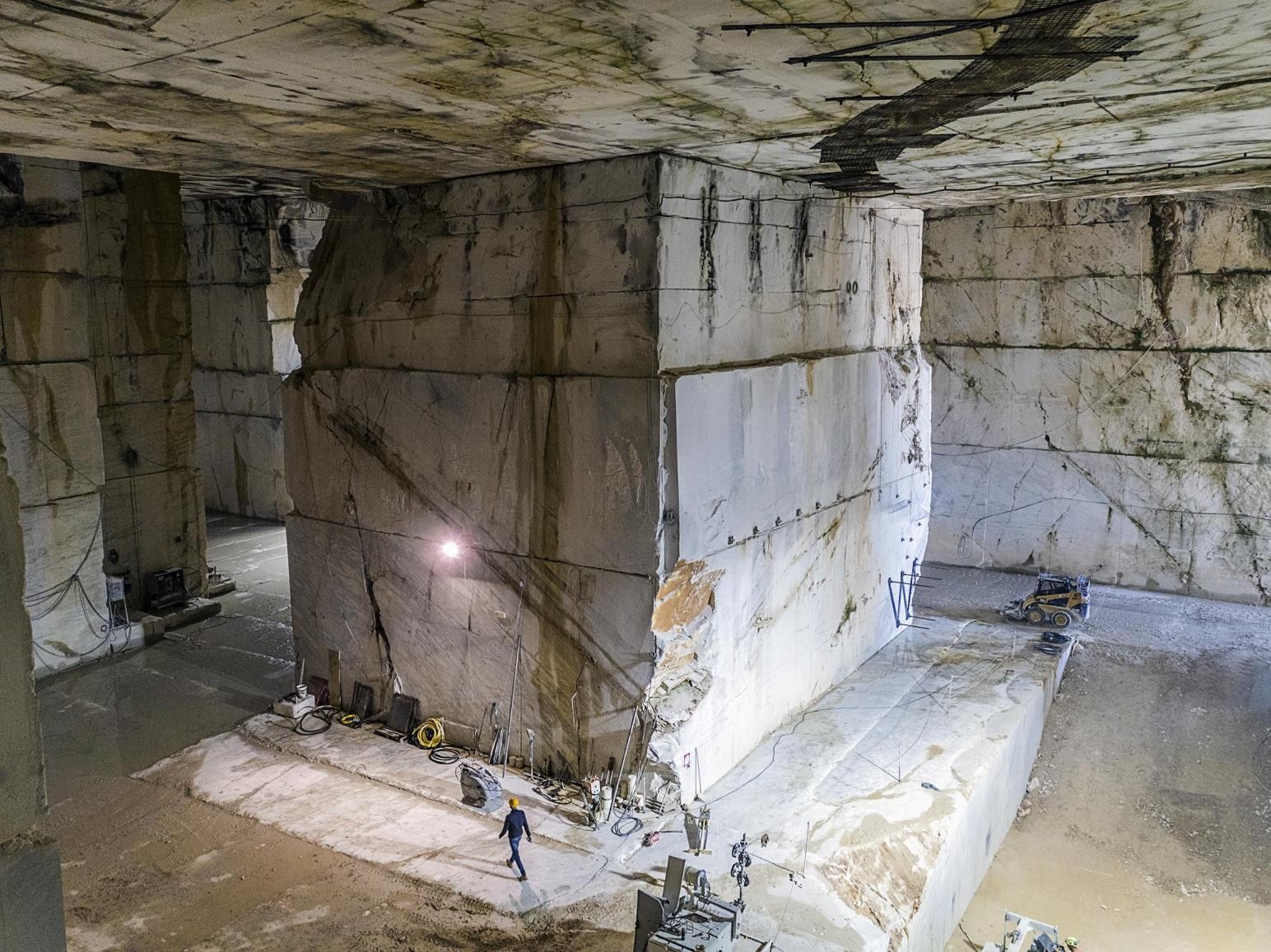 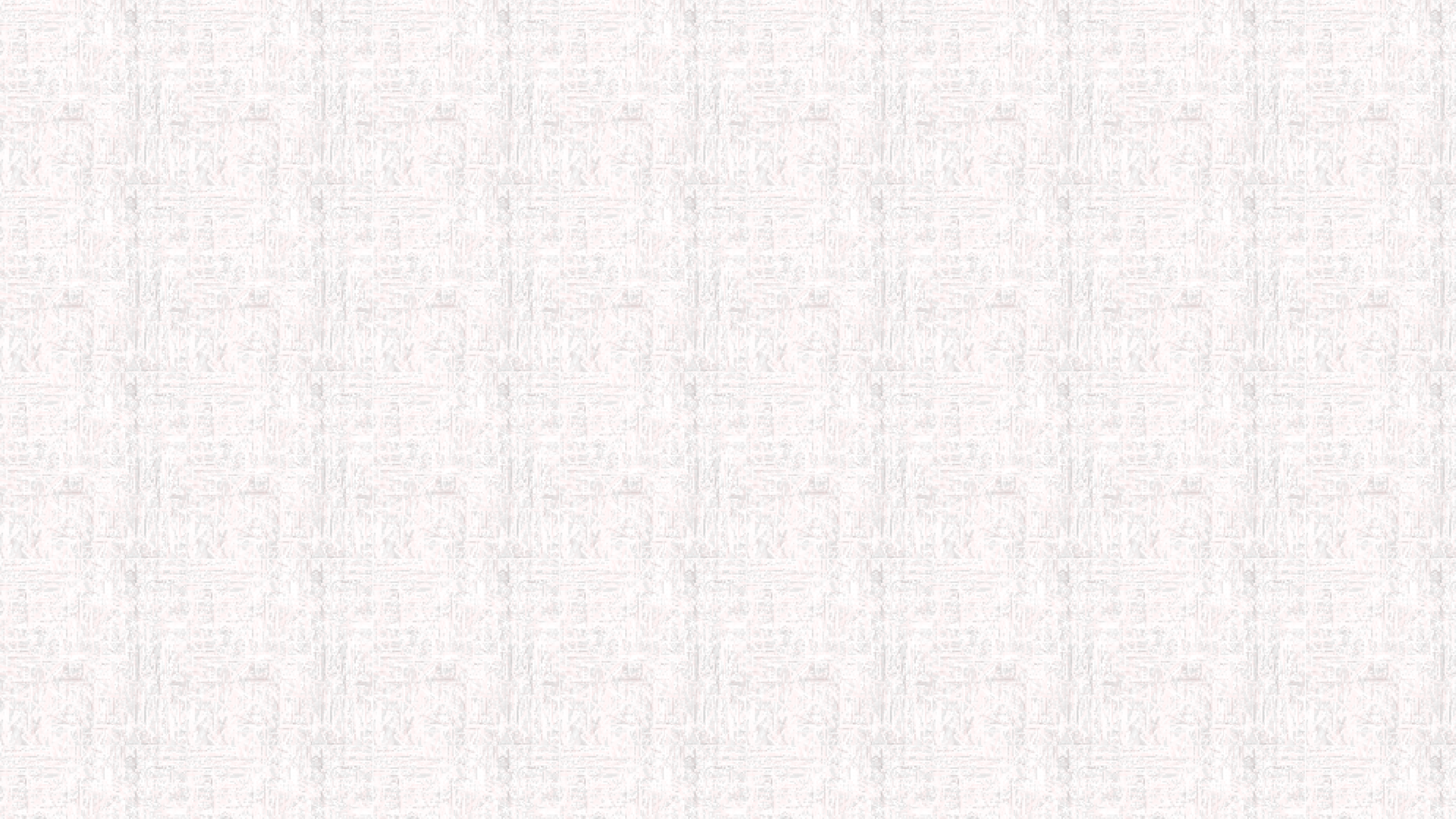 Області використання природного каменю:
облицювання будівель;
влаштування паркових комплексів;
дорожнє і мостове хазяйство;
меморіальне і монументальне будівництво;
внутрішнє оздоблення будівель;
виготовлення скульптур і пам’ятників.
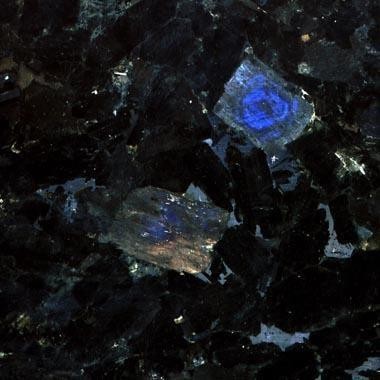 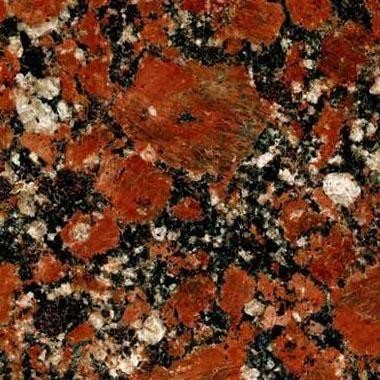 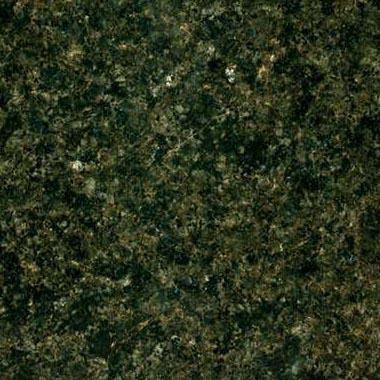 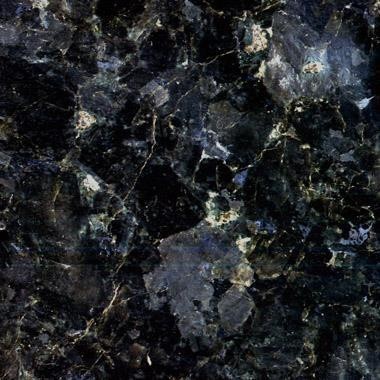 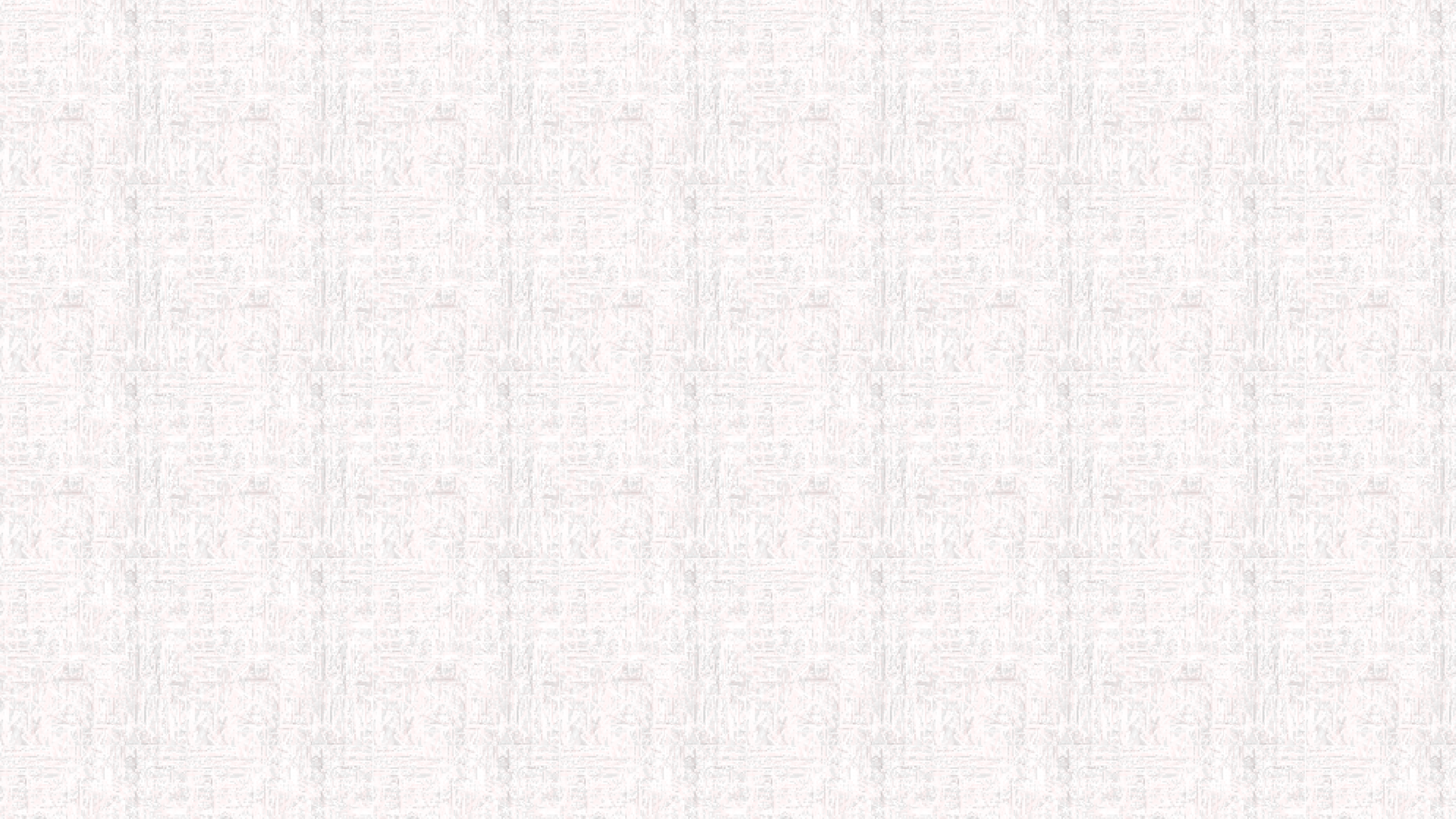 Основні положення
Декоративність каменю визначається структурою і текстурою породи і  ставить у залежність від неї видобуток блоків та їх переробку на  продукцію, що впливає на повноту і якість вилучення природного  облицьовувального каменю при його добуванні.
Природна тріщинуватість масивів - важлива гірничо-геологічна  характеристика залягання облицювальних гірських порід, яка має  вирішальний вплив на вибір технології та комплексів устаткування для  добування блоків каменю і подальшу їх обробку.
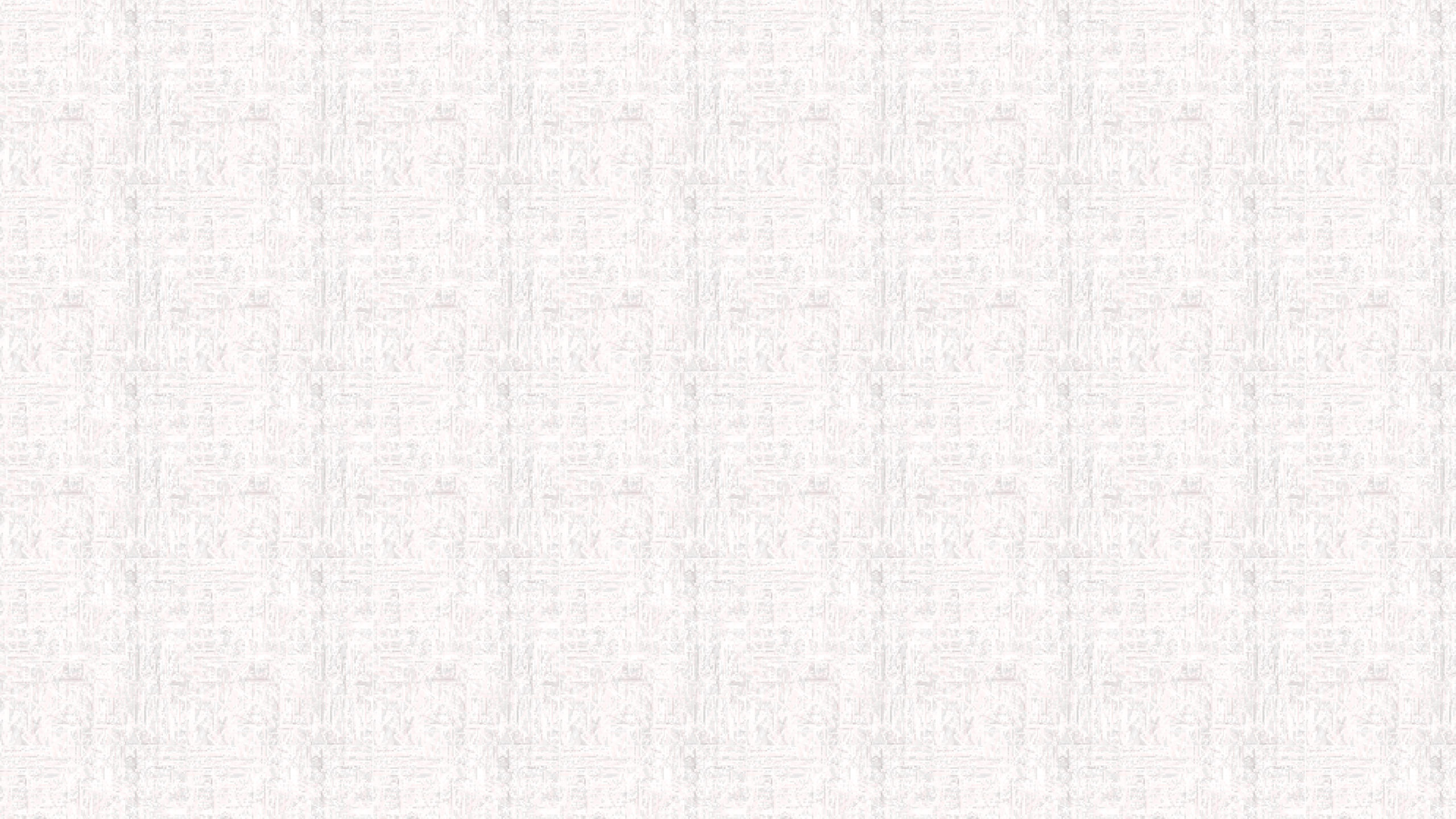 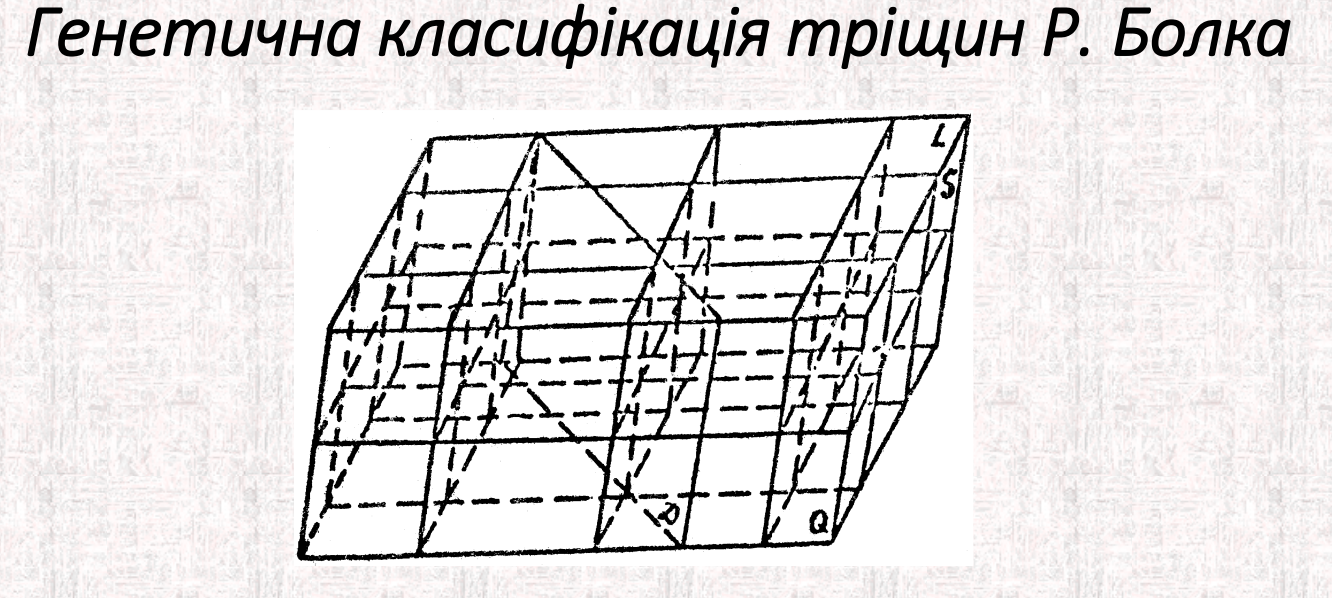 Площини тріщин окремості: S – поздовжні;
Q – поперечні; L – пологі; D – діагональні
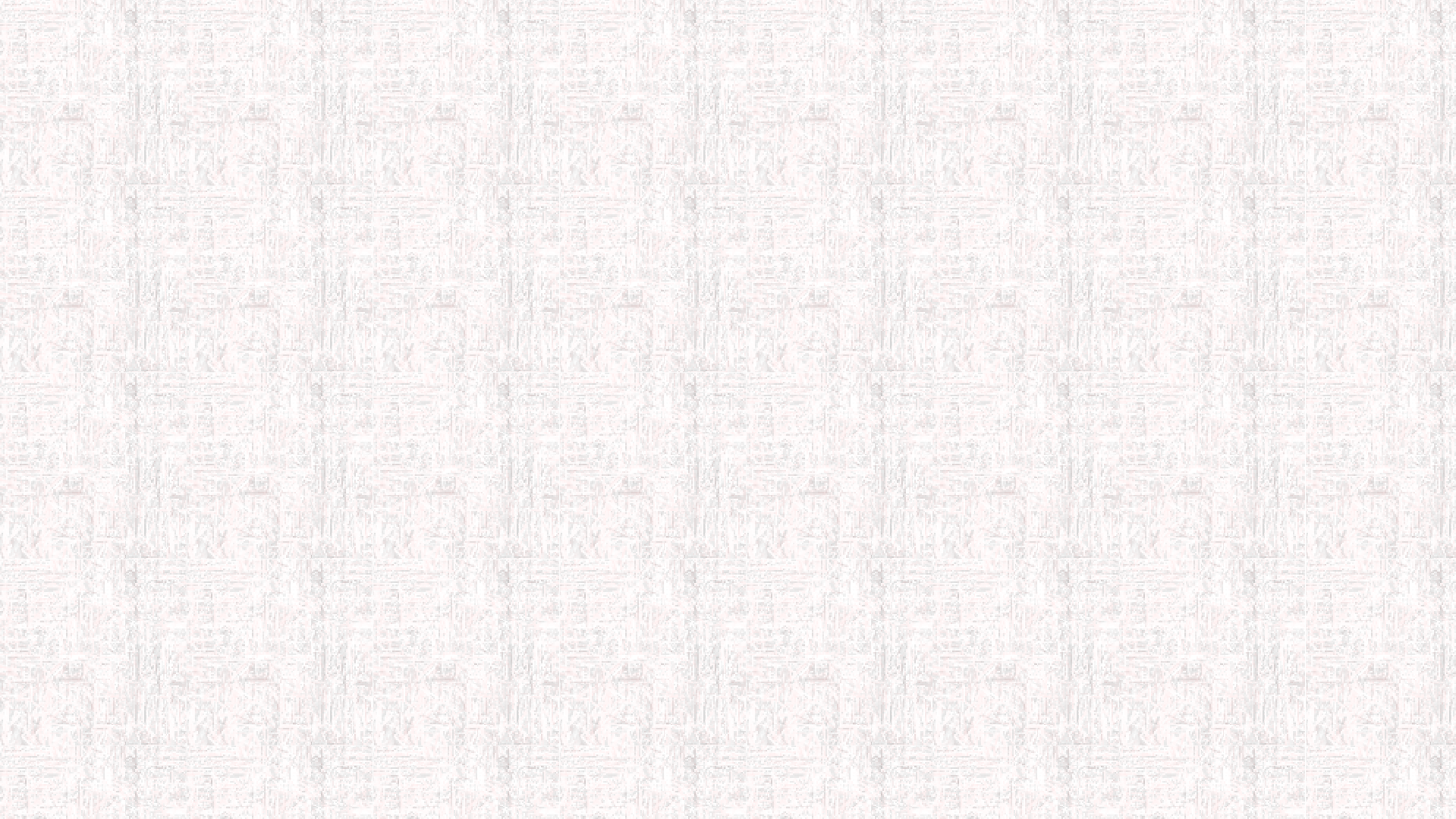 Блочність
-	теоретично	можливий	вихід	з	масиву	блоків	каменю,
що відповідають вимогам промисловості. Дослідженнями  визначено, що теоретичний вихід блоків (теоретична блочність)  цілком і повністю залежить від природної тріщинуватості і, в першу  чергу, від таких показників її, як неортогональність системи тріщин,  відстаней між ними, кутів падіння тріщин тощо.
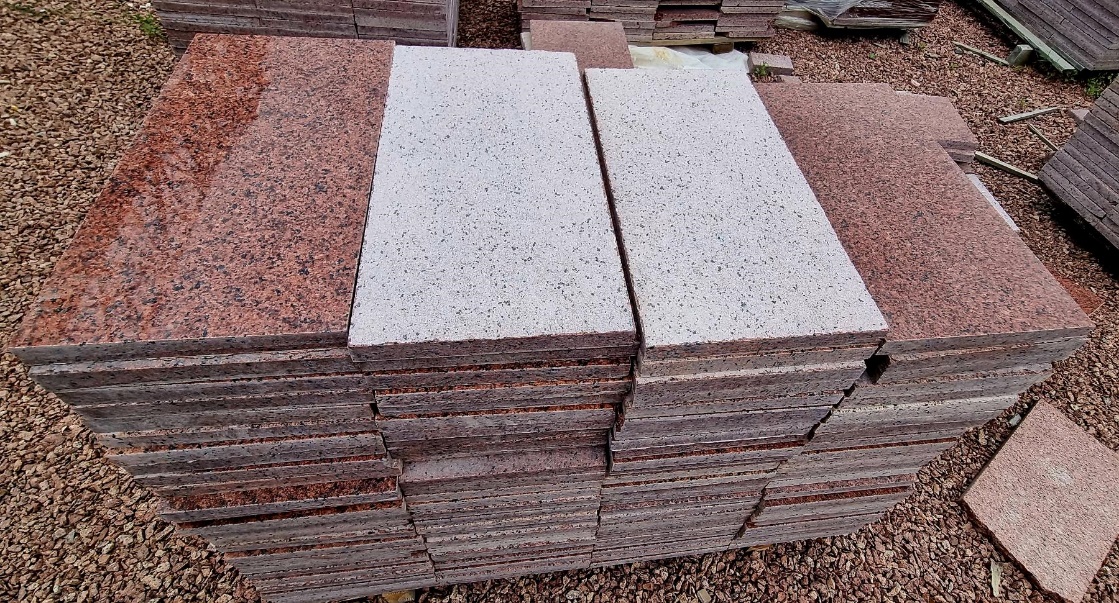 Сляб — від англійського слова Slab — плита, пластина, великий шматок. Це плита з мармуру, онікса, сланцю, граніту та інших кам'яних порід. Фактично сляб є «напівфабрикат», призначений для подальшої обробки. Він має попит у кам'яних майстернях, які спеціалізуються на виготовленні оздоблювальних матеріалів.
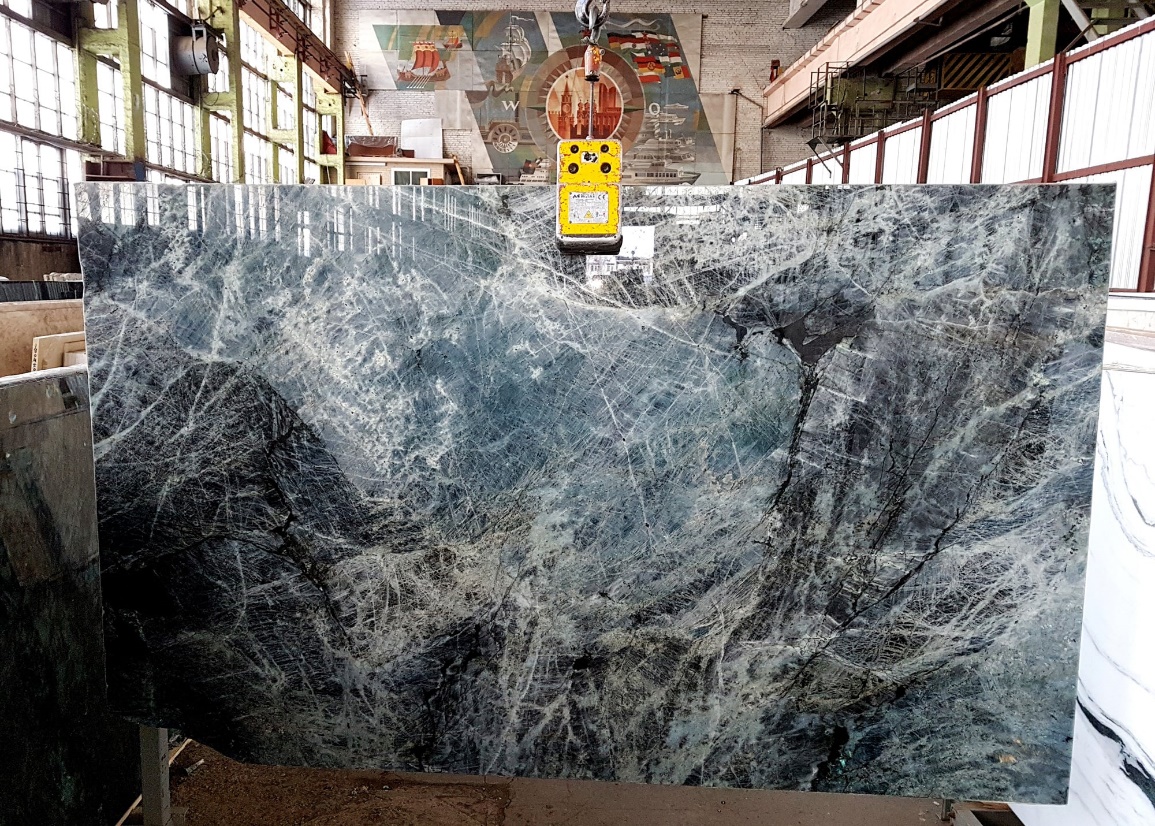 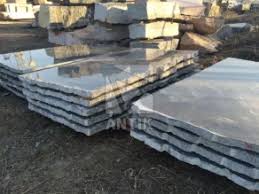 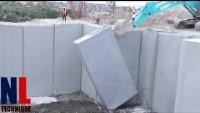 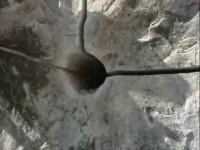 ВИДОБУТОК БАЗАЛЬТА
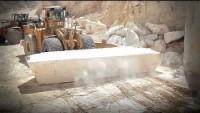 ВИДОБУТОК МАРМУРУ НА КАР'ЄРІ В ІСПАНІЇ
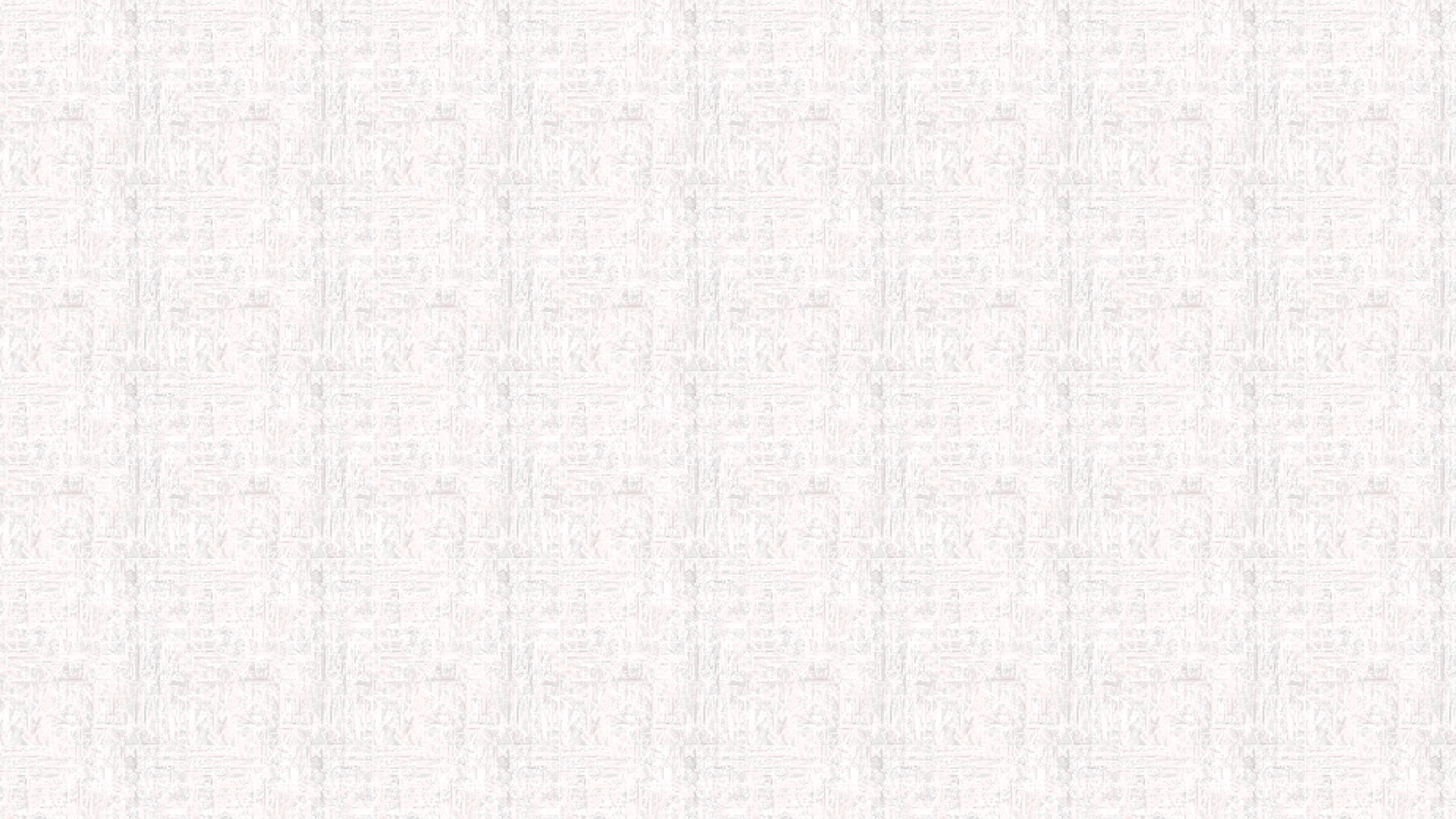 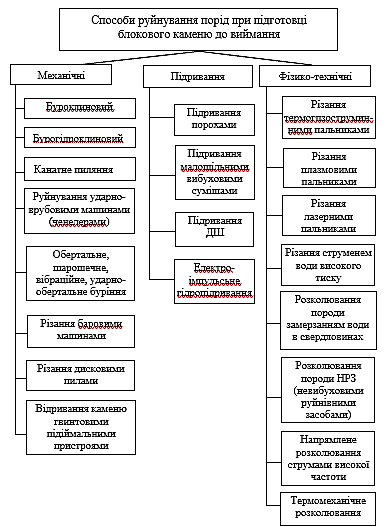 Класифікація  природного  каменю	при  виймання
способів	руйнування  облицьовувального  підготовці		його	до
https://www.youtube.com/watch?v=04y4k8bJMns
https://www.youtube.com/watch?v=vUjNUEZoEFA
https://www.youtube.com/watch?v=_w_07xr7JI8
https://www.youtube.com/watch?v=KbhUAOP79uw
https://www.youtube.com/watch?v=NrtwBO_nyFA
https://www.youtube.com/watch?v=gapu6x-xVfI
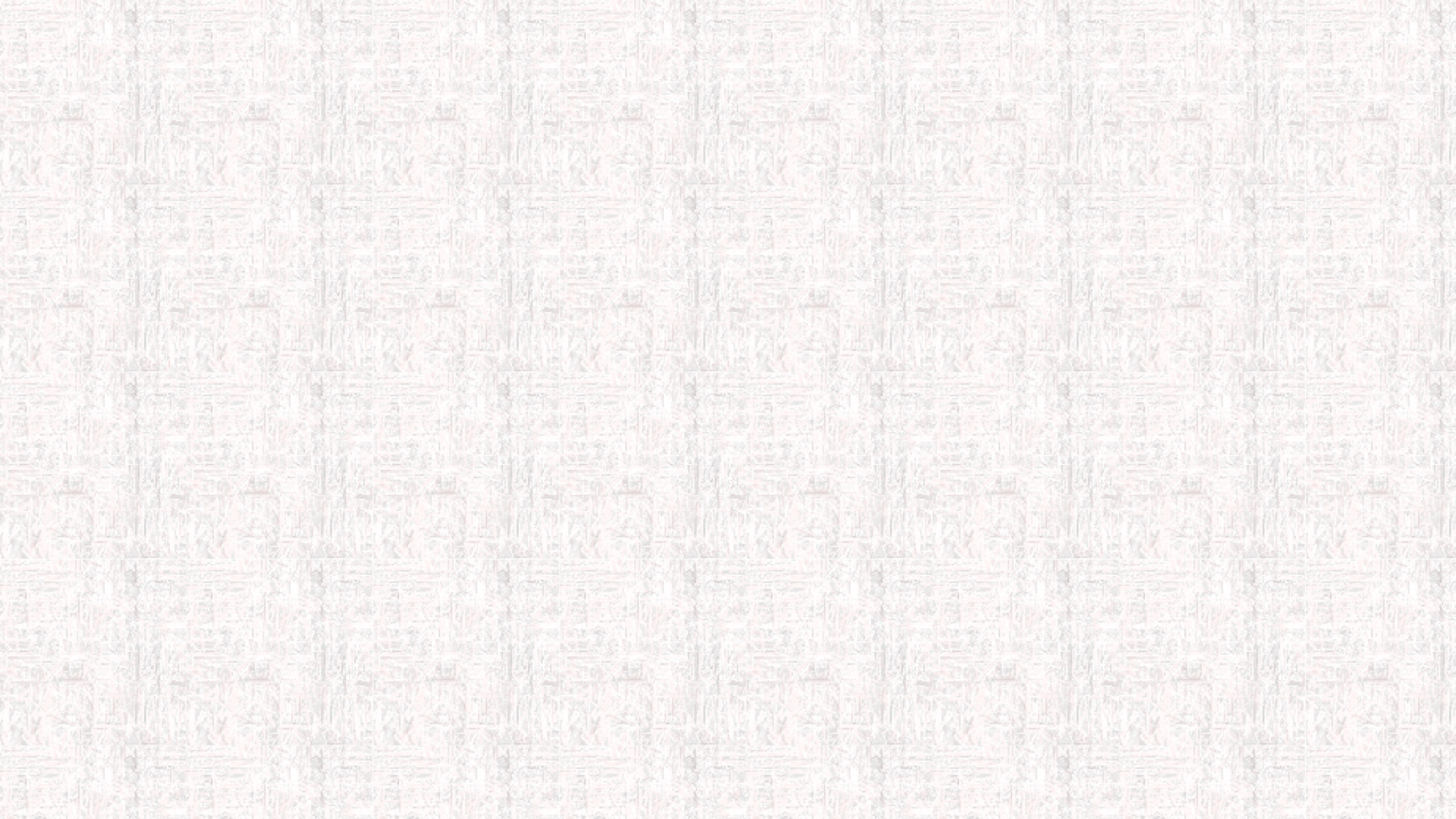 Схема поділу моноліту на блоки
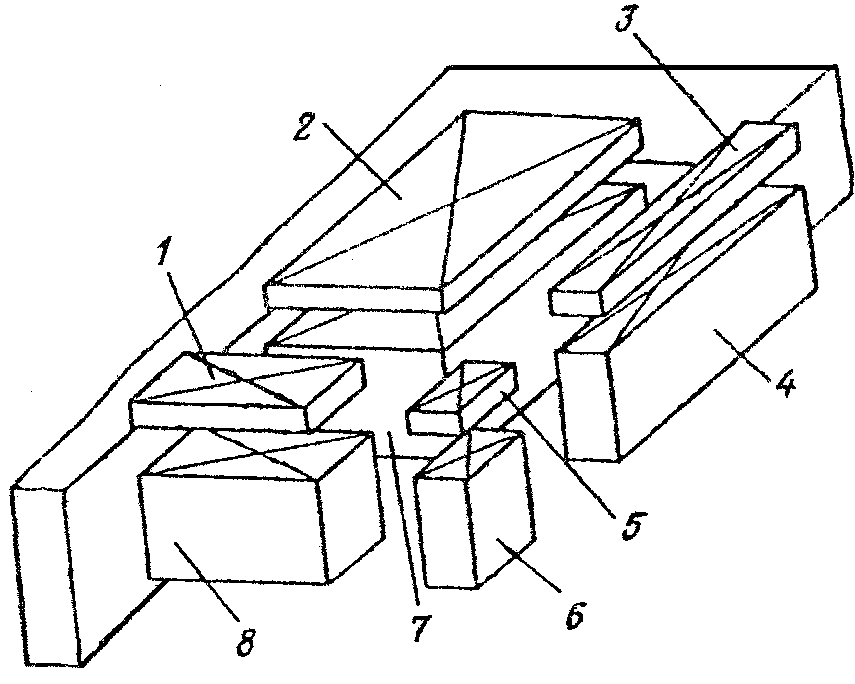 – торцева положиста
західка;
– положиста панель;
– фронтальна положиста  західка;
– фронтальна крута панель;
– блок;
– фронтальна положиста  західка;
– моноліт уздовж фронту
уступу;
– торцева крута панель
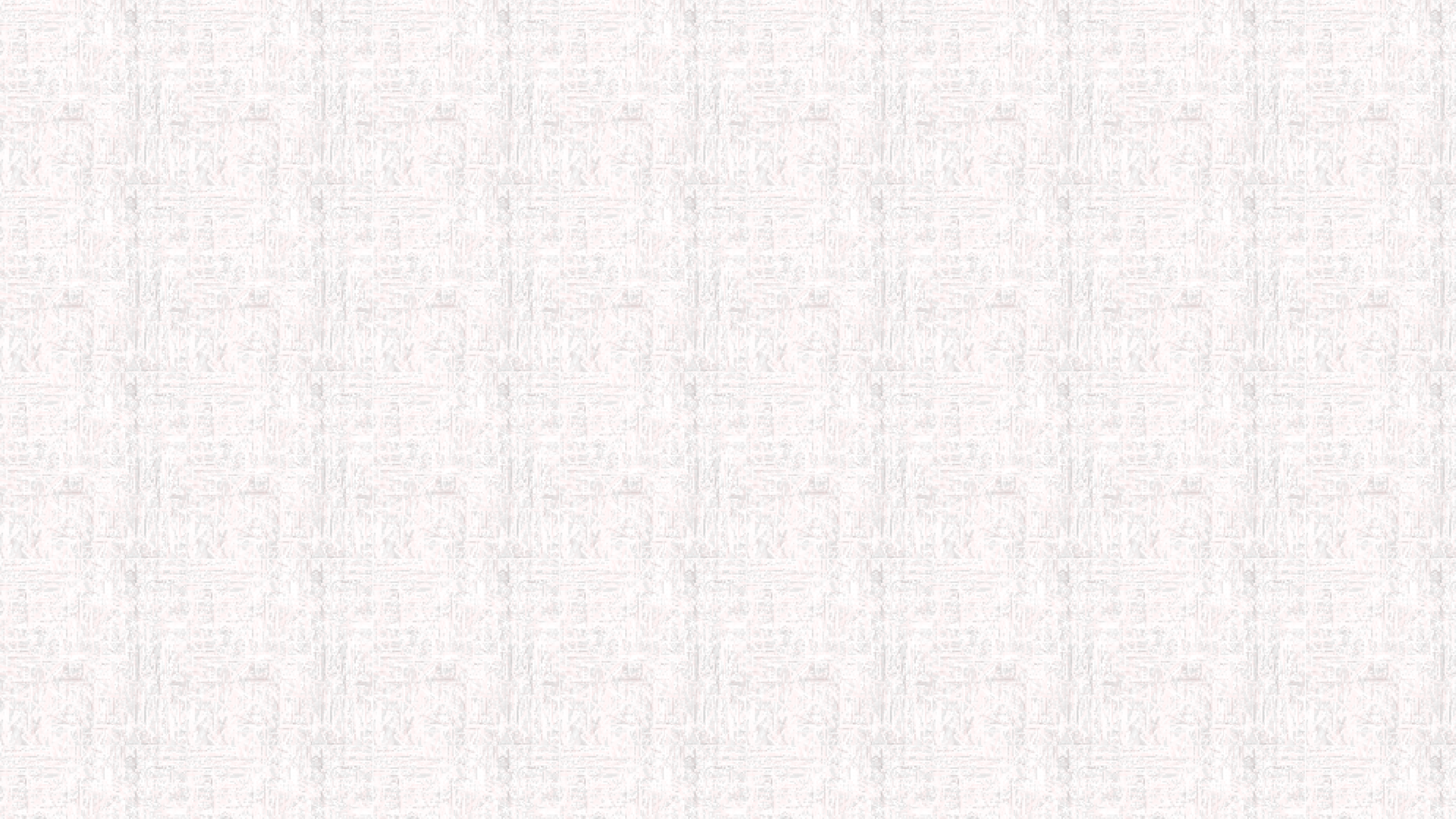 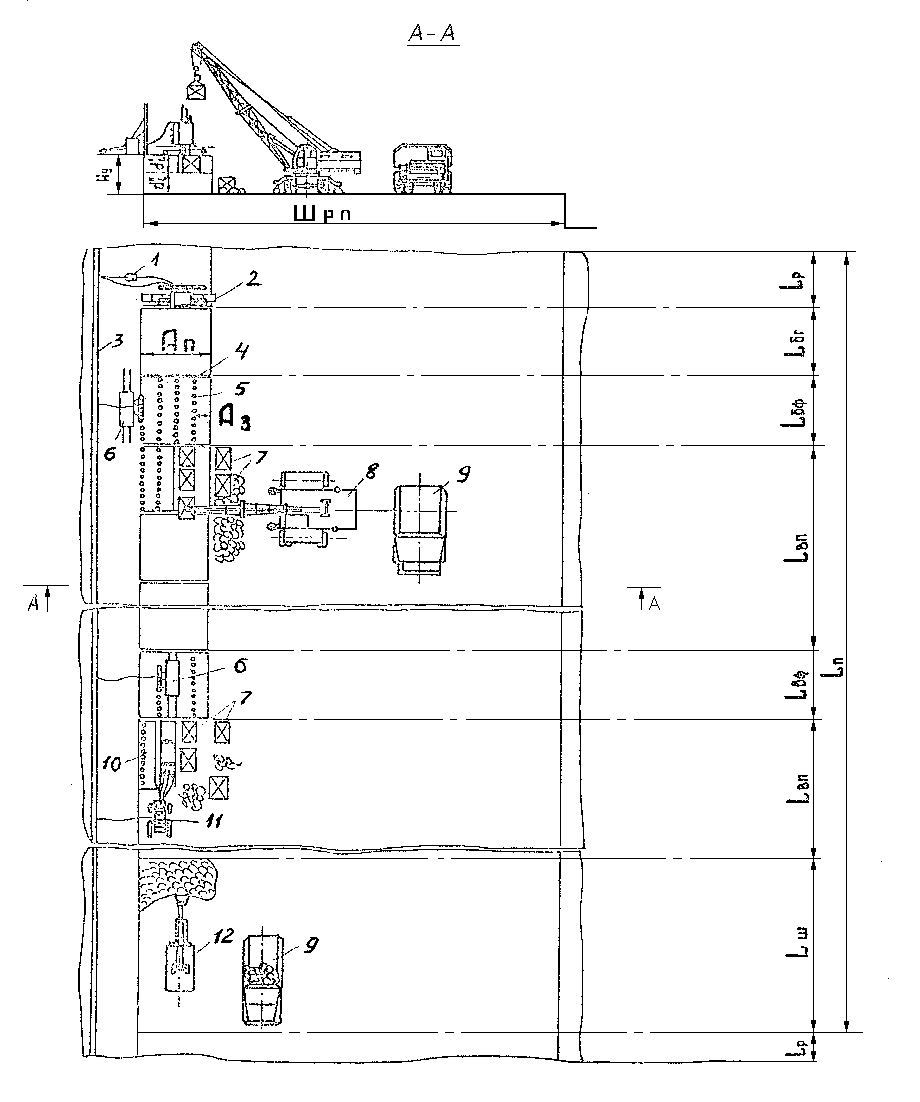 Шарова фронтально-положиста  технологічна схема видобування гранітних  блоків та термоклинового способу
підготовки їх до виймання та розробки
масивів типу 1б, 1в (за М. В. Дегтяренком):  1 – бак для пального;
2 – установка термічного різання;
– шпури для
відокремлення та поділу моноліту;
– установка рядкового буріння;
–товарні блоки;
– кран;
– автосамоскид;
– моноліт;
– гідроклинова установка;
– екскаватор для прибирання околля
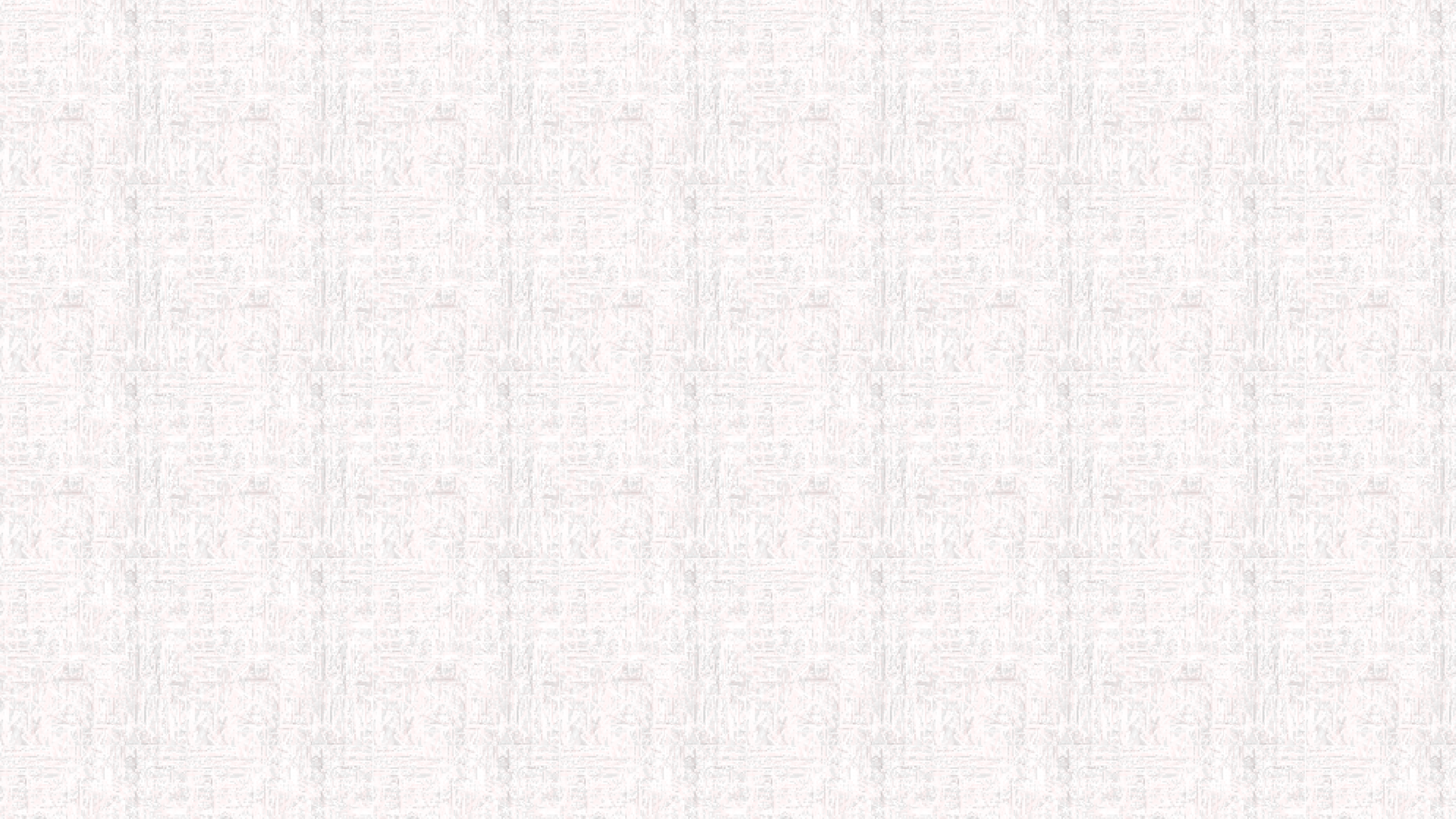 Шарова панельно-положиста технологічна  схема видобування гранітних блоків при  термовибухоклиновому способі підготовки  їх до виймання та розробки масивів типів  1б, 1в:
1 – бак для пального;
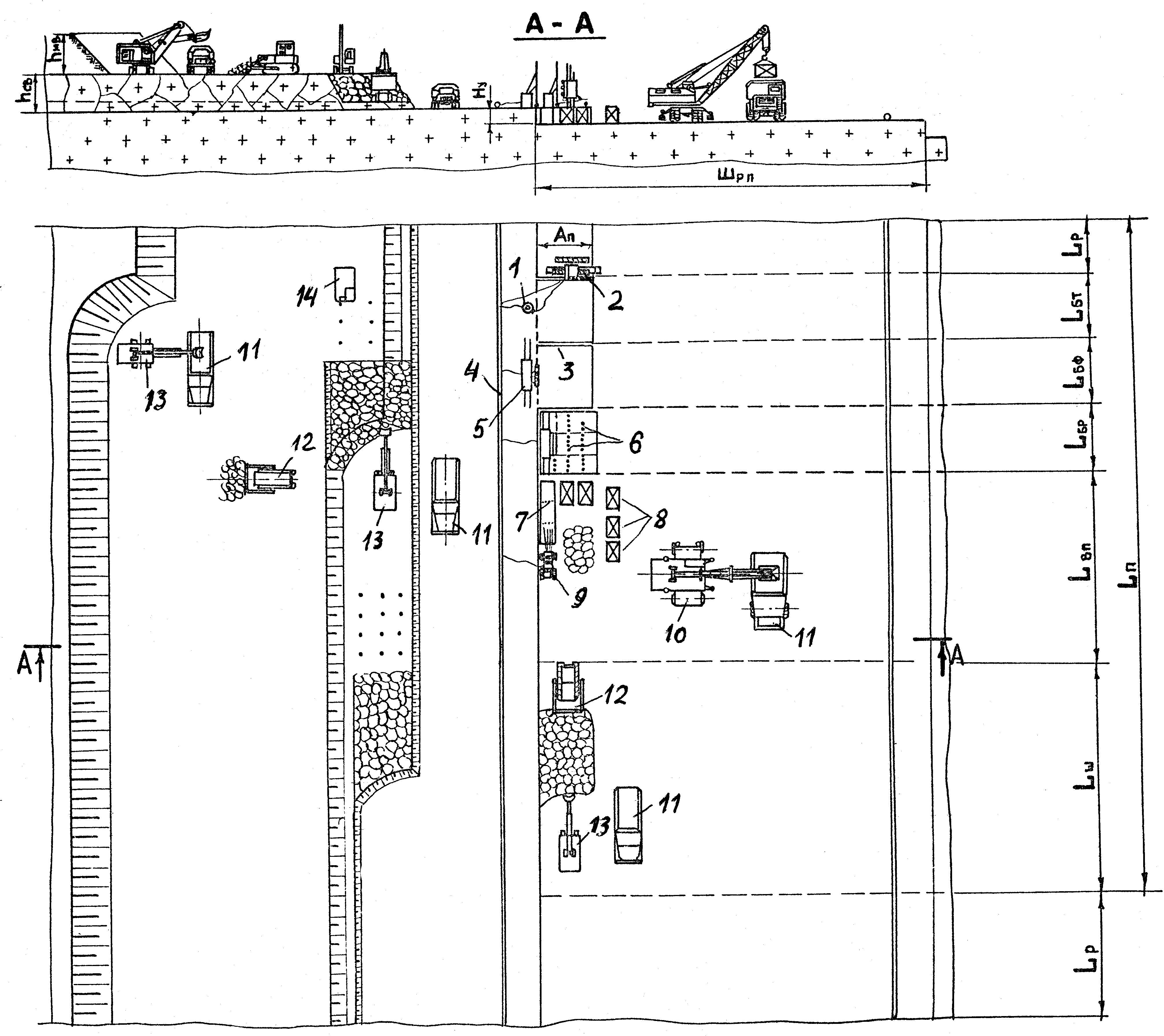 – установка для термічного різання;
–	щілина, утворена термічним різанням;
– пневмомагістраль,
– установка рядкового буріння;
– шпури для відокремлення та поділу  моноліту;
– моноліт, відокремлений від масиву;
– товарні блоки;
– гідро-клинова установка;
– кран вантажопідйомністю не менш, як 25
т;
– автосамоскид;
– бульдозер;
– екскаватор для прибирання околля;  14 – буровий верстат
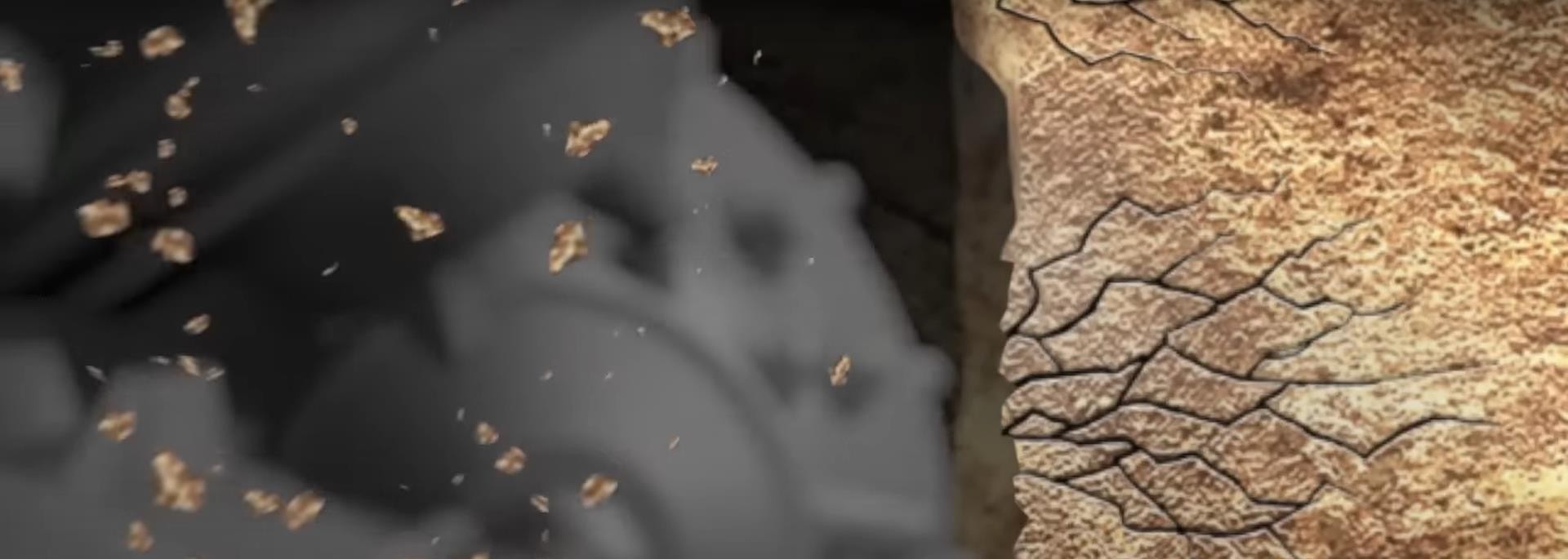 БУРОВИЙ ІНСТРУМЕНТ
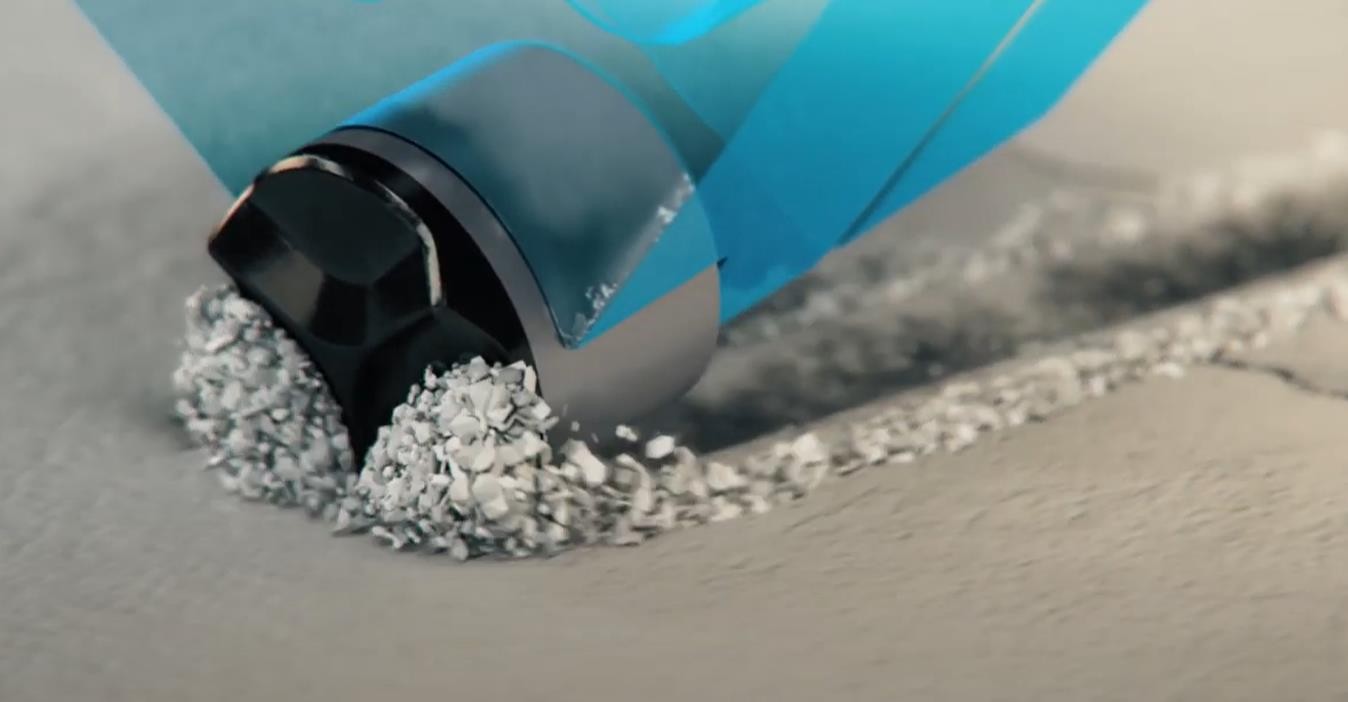 За призначенням інструмент поділяється на:
Технологічний - інструмент, за допомогою  якого безпосередньо відбувається
поглиблення свердловини.
Допоміжний - для проведення
спускопідіймальних операцій (ключі,  елеватори, труботримачі, обсадні колони), а  також для підвищення ефективності буріння  шляхом гасіння вібрацій і ударів (демпфери,  амортизатори, віброгасники).
Аварійний - слугує для запобігання
(шламоуловлювачі, протиприхоплювальні  перехідники та ін.) і ліквідації аварій  (ловильний інструмент, фрезери та ін.).
Спеціальний - використовують для  проведення спеціальних робіт у
свердловинах, наприклад: при штучному  викривленні стовбура свердловини, при  виконанні тампонув.ання та ін
БУРОВИЙ  ІНСТРУМЕНТ
Інструмент, що використовують
при бурінні свердловин,  називають буровим.
Набір технологічного
інструменту, з’єднаного у  визначеній послідовності, що  дає можливість виконувати
зазначені операції, називається
буровим снарядом
ПОРОДОРУЙНІВНИЙ  ІНСТРУМЕНТ
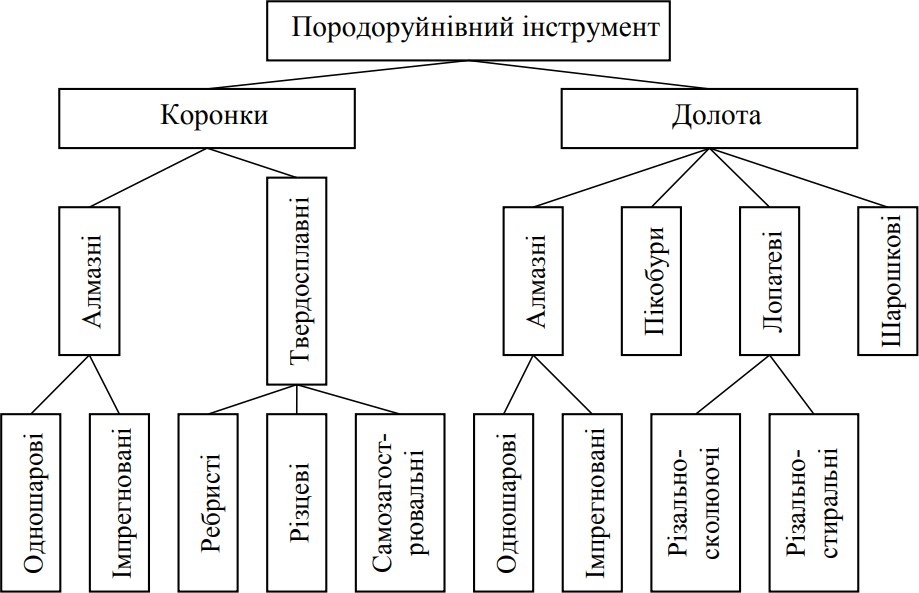 Породоруйнівний інструмент – частина  бурового снаряда, яка призначена для  безпосереднього руйнування гірської
породи в процесі буріння свердловин.
Породоруйнівний інструмент для  обертального буріння свердловин  можна поділити на дві великі групи:
інструмент для буріння свердловин  з відбором керна – коронки
інструмент для буріння без відбору
керна – долота.
Схема класифікації породоруйнівного інструменту
ПОРОДОРУЙНІВНИЙ  ІНСТРУМЕНТ
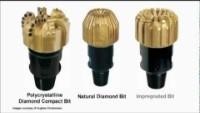 https://www.youtube.com/watch?v=gW5MCTdIyoU
https://www.youtube.com/watch?v=kpqYU76-xM8
Бурові роботи при  видобуванні блоків
Оконтурювання первинного моноліту за допомогою
стрічок шпурів
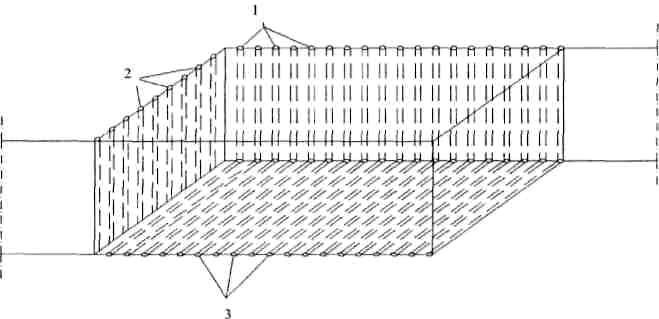 Оконтурювання первинного моноліту за  допомогою двох взаємно пересічних
свердловин
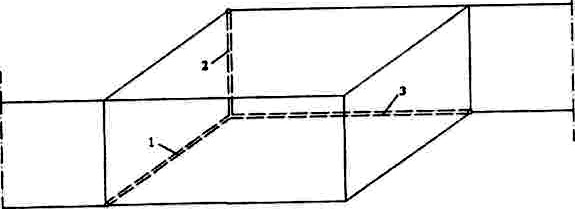 Схема
буріння
свердловин
при
Оконтурювання шпурами первинного моноліту:
1 – стрічка шпурів тильної грані;  2 – стрічка шпурів торцевої грані;
3 – стрічка шпурів горизонтальної грані
оконтурюванні первинного моноліту:
1	–	свердловина	на	перетині  горизонтальної граней;
торцевої	і
тильної	і  тильної	і
2	–	свердловина	на	перетині
торцевої граней;
3	–	свердловина	на	перетині  горизонтальної граней
Перфоратори працюють від різних джерел енергії, залежно  від цього розрізняють:
пневматичні перфоратори, які працюють від стислого
повітря;
гідравлічні перфоратори – від стислого мастила;
електричні – від електроенергії;
комбіновані.
У	перфораторах	використовують	ударно-обертальне,
ударно-поворотне і обертальне буріння.
Пневматичні	перфоратори	діляться	на	легкі	(до	18	кг),  середні (19–25 кг) і важкі (більше 25 кг).
Перфоратори
Класифікація ручних перфораторів
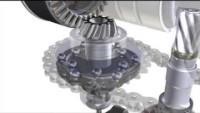 Область використання перфораторів
Технічна характеристика перфораторів
Перфоратори
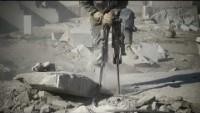 1. Розшифрування літерних позначень в марках перфораторів: ПП
– перфоратор переносний; В – пилоподавлення водою; Б – бічна
промивка; С – продування; СВП – продування зі зволоженням.
Питома витрата повітря, м3/хв, складає 1,3.
Робочий тиск повітря, МПа, 0,5.
Розмір хвостовика (діаметрдовжина), мм, 25108.
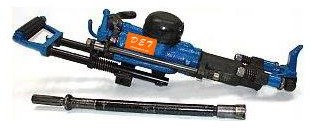 Перфоратори
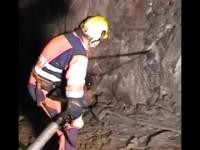 Технічні характеристики
гідравлічних перфораторів  фірми Tamrock
Конструкція зарядів
напрямної дії:
МЕТОДИ  ВІДКОЛЮВАННЯ
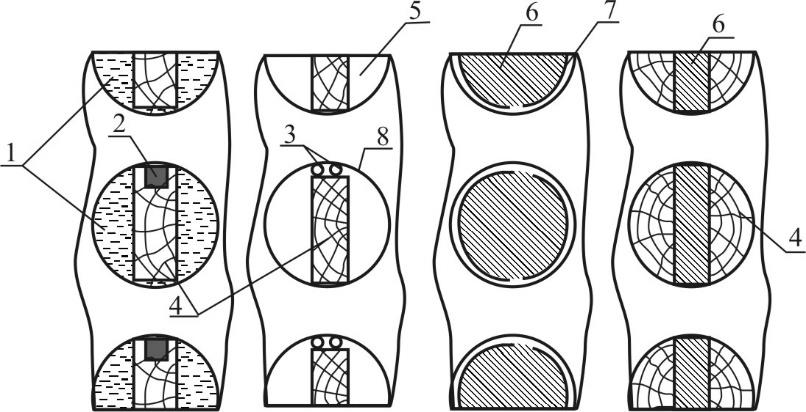 1 – вода; 2 – заряд ВР; 3 – ДШ;  4 – дерев’яна демферувальна  прокладка; 5 – повітряне
середовище; 6 – порох; 7 –  металева труба
1.
Методи
відколювання
миттєвої дії.
Вибухові методи переважно застосовують на міцних породах
Методи силової  динамічної дії.
Методи статичної  дії.
Схема розміщення зарядів  ДШ при одночасному  висаджуванні в трьох  площинах:
– магістральний ДШ,
– відрізки ДШ у шпурах;
– порожній шпур;
– проектний рівень підошви  уступу
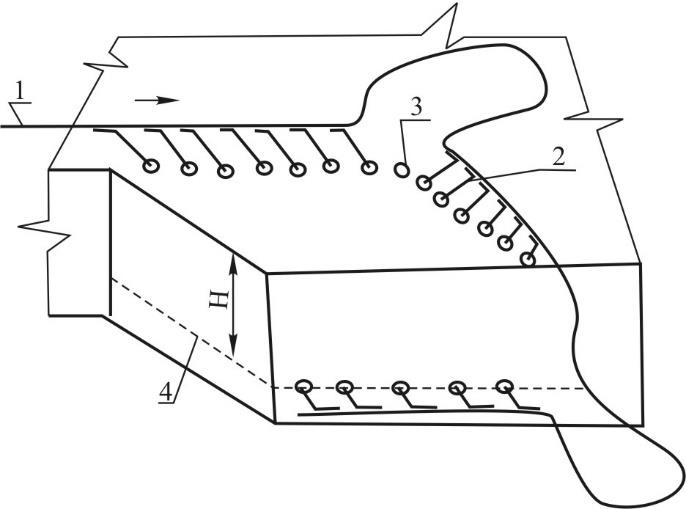 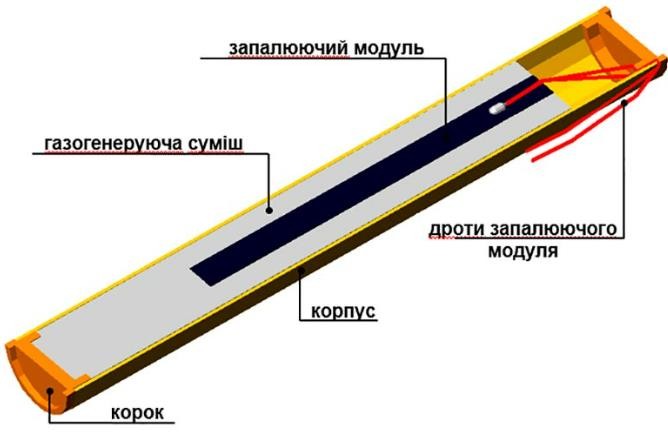 МЕТОДИ  ВІДКОЛЮВАННЯ
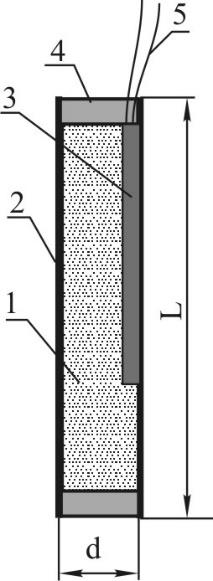 1.
Методи
відколювання
миттєвої дії.
Конструкція генератора тиску хімічного (ГТХ)  "Літокол":
1 – газогенеруюча суміш; 2 – полімерна оболонка;
Методи силової  динамічної дії.
Методи статичної  дії.
3	–	пускач	електричний;  4 – пробка полімерна; 5 – електричні проводи
ГТХ "Літокол" – токсичний прилад, що обумовлено токсичністю  компонентів, які входять до його складу. За ступенем шкідливої дії  на організм людини згідно з ГОСТ 12.1.007-76 компонент № 1 та  компонент № 2 відносяться до 4 класу небезпеки (речовини  малошкідливі).
МЕТОДИ  ВІДКОЛЮВАННЯ
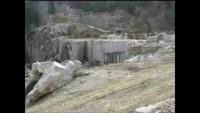 1.
Методи
відколювання
миттєвої дії.
Методи силової  динамічної дії.
Методи статичної  дії.
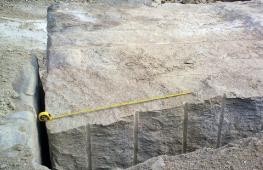 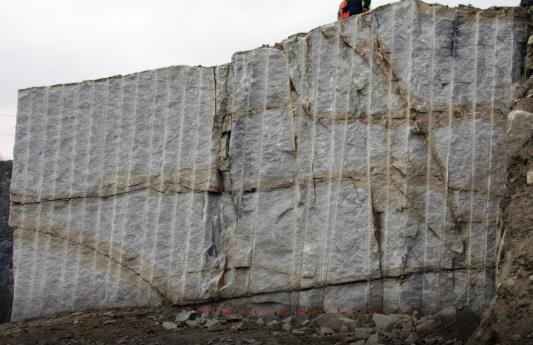 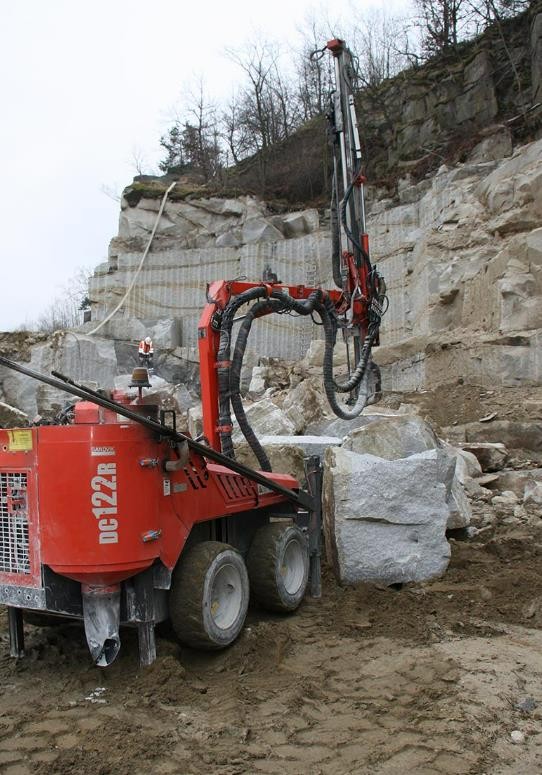 МЕТОДИ  ВІДКОЛЮВАННЯ
Зрівняння
технічних характеристик промислових  ВМ з характеристиками ГТХ «Літокол»
Методи  відколювання  миттєвої дії.
Методи силової  динамічної дії.
Методи статичної  дії.
Переваги	ГТХ	"Літокол"	над	традиційними  добування блочного каменю, а саме:
технологіями
МЕТОДИ  ВІДКОЛЮВАННЯ
відсутність впливу згоряння двокомпонентної суміші в режимі  швидкісного горіння на утворення тріщин та мікротріщин як у  блоці, який відокремлюється, так і в основному масиві;
пристрій не відноситься до класу небезпеки 1.1 – вибухових  матеріалів і потребує значно менших матеріальних витрат,  пов'язаних з організацією їх перевезення та зберігання;
під час проведення добувних робіт не виникають технологічні  втрати часу та матеріальні витрати, пов'язані з необхідністю  зупинки роботи кар'єру, виведення людей та механізмів на  безпечну відстань, знеструмлення інженерних мереж, машин  та механізмів;
1.
Методи
відколювання
миттєвої дії.
Методи силової  динамічної дії.
Методи статичної  дії.
можливість	планування	роботи,	внаслідок	самостійного  застосування ГТХ "Літокол" видобувниками каменю;
вартість	видобувних	робіт	значно	зменшується,	а
рентабельність розробки родовища збільшується.
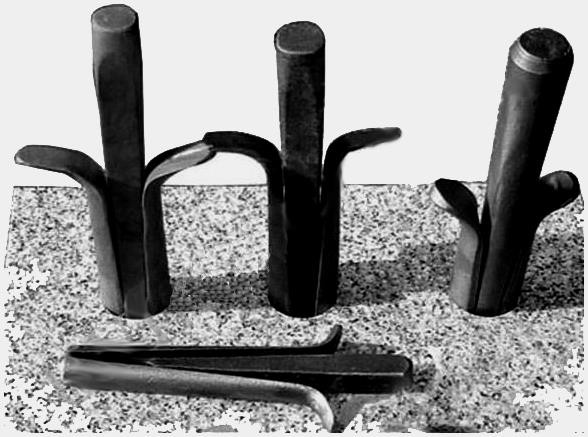 Сталеві клини
МЕТОДИ  ВІДКОЛЮВАННЯ
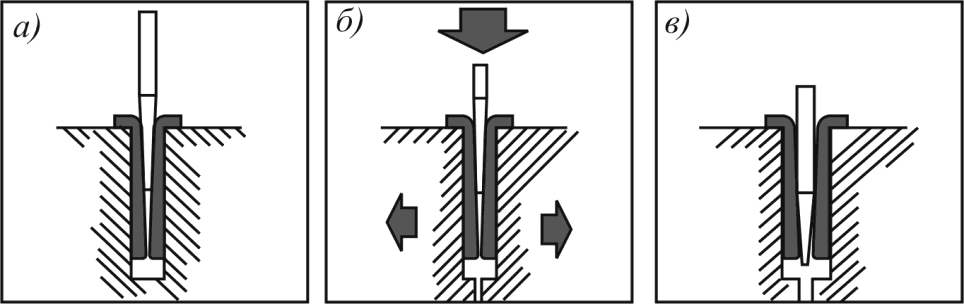 1.	Методи  відколювання  миттєвої дії.
а – встановлення сталевого клина в шпур; б – зусилля дії клина на
стінки шпуру; в – розвиток тріщини в шпурі
Параметри клинів фірми Pellegrini
2.
Методи силової  динамічної дії.
3.	Методи статичної  дії.
МЕТОДИ  ВІДКОЛЮВАННЯ
СТАЛЕВІ КЛИНИ
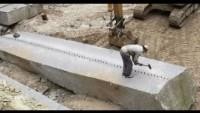 1.	Методи  відколювання  миттєвої дії.
2.
Методи силової  динамічної дії.
3.	Методи статичної  дії.
МЕХАНІЗОВАНІ КЛИНИ
Механізовані клини відрізняються від простих тим, що
зусилля на клин створюється не ударом, а будь-яким  силовим механічним пристроєм.
МЕТОДИ  ВІДКОЛЮВАННЯ
1.	Методи  відколювання  миттєвої дії.
ГІДРАВЛІЧНІ КЛИНИ
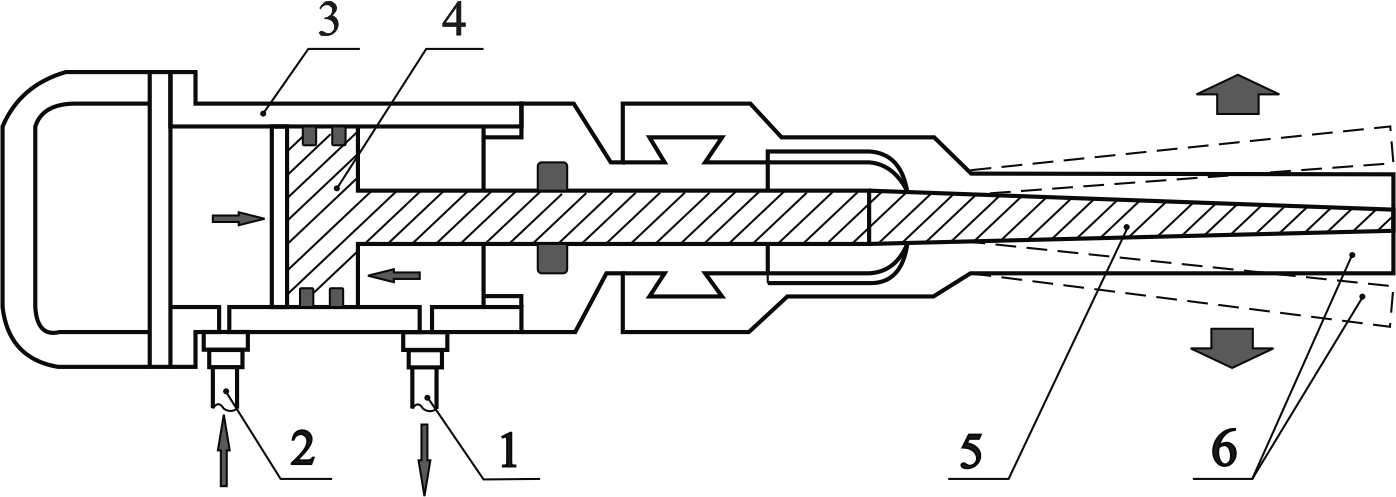 2.
Методи силової  динамічної дії.
3.	Методи статичної  дії.
Схема гідроклина для розколювання каменя:
1 — поршень з штоком; 2 — клин; 3 — пружинячі щічки;  4 — корпус; 5 — напірний шланг; 6 — зливний шланг
МЕТОДИ  ВІДКОЛЮВАННЯ
ГІДРАВЛІЧНІ КЛИНИ Darda
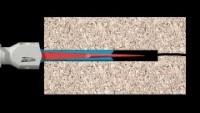 1.	Методи  відколювання  миттєвої дії.
2.
Методи силової  динамічної дії.
3.	Методи статичної  дії.
МЕТОДИ  ВІДКОЛЮВАННЯ
ГІДРАВЛІЧНІ КЛИНИ Darda
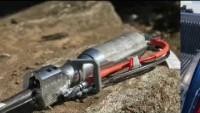 1.	Методи  відколювання  миттєвої дії.
2.
Методи силової  динамічної дії.
3.	Методи статичної  дії.
НРС (невибухово-руйнівні суміші)
МЕТОДИ  ВІДКОЛЮВАННЯ
Застосовують НРС розбавленими їх водою в  співвідношенні 10:3 (тверда фаза : рідина). Суміш, яка має  рідку консистенцію, поміщається в шпури, де вона під
дією	реакції	гідратації	твердіє	і	розширюється,
розвиваючи на стінки шпурів тиск до 40 МПа.
За технології застосування НРС рекомендують
глибину буріння шпурів 0,8–0,9 від висоти блоків;
відстань між шпурами – 15–30 см при діаметрі 30–42 мм;
питома витрата НРС – 4–5 кг/м3 при відокремленні  мармурових монолітів та 6–7 кг/м3 при відокремленні  гранітних монолітів
Методи  відколювання  миттєвої дії.
Методи силової  динамічної дії.
3.
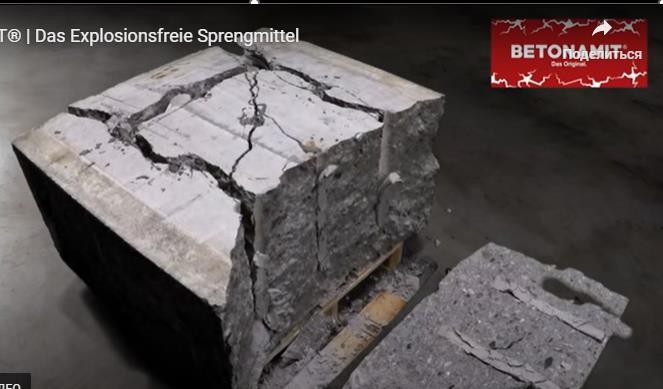 Методи статичної
дії.
НРС (невибухово-руйнівні суміші)
МЕТОДИ  ВІДКОЛЮВАННЯ
НРС:
Переваги
беззвучність розколювання каменя;
відсутність сейсмічного ефекту, розльоту осколків  породи, викиду твердих і газоподібних продуктів.
Методи  відколювання  миттєвої дії.
Методи силової  динамічної дії.
Недоліки:
-	неможливість
використовування	НРС	при
мінусовій температурі;
-	велика	тривалість	розколювання	породи	(20…70
год).
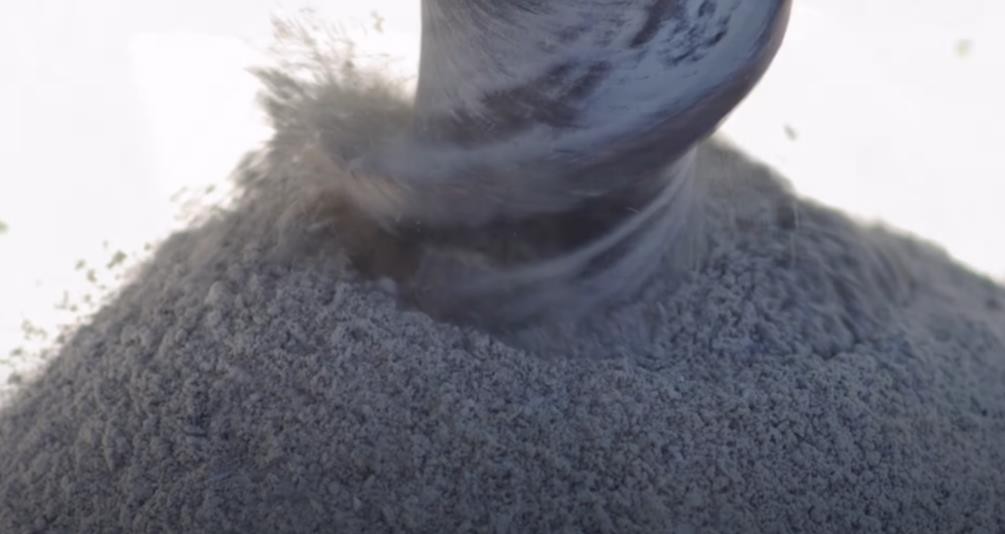 3.
Методи статичної
дії.
НРС (невибухово-руйнівні суміші)
МЕТОДИ  ВІДКОЛЮВАННЯ
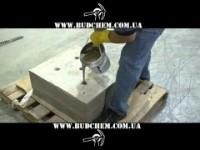 Методи  відколювання  миттєвої дії.
Методи силової  динамічної дії.
3.
Методи статичної
дії.
НРС (невибухово-руйнівні суміші)
МЕТОДИ  ВІДКОЛЮВАННЯ
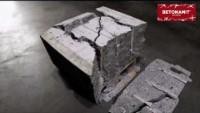 Методи  відколювання  миттєвої дії.
Методи силової  динамічної дії.
3.
Методи статичної
дії.
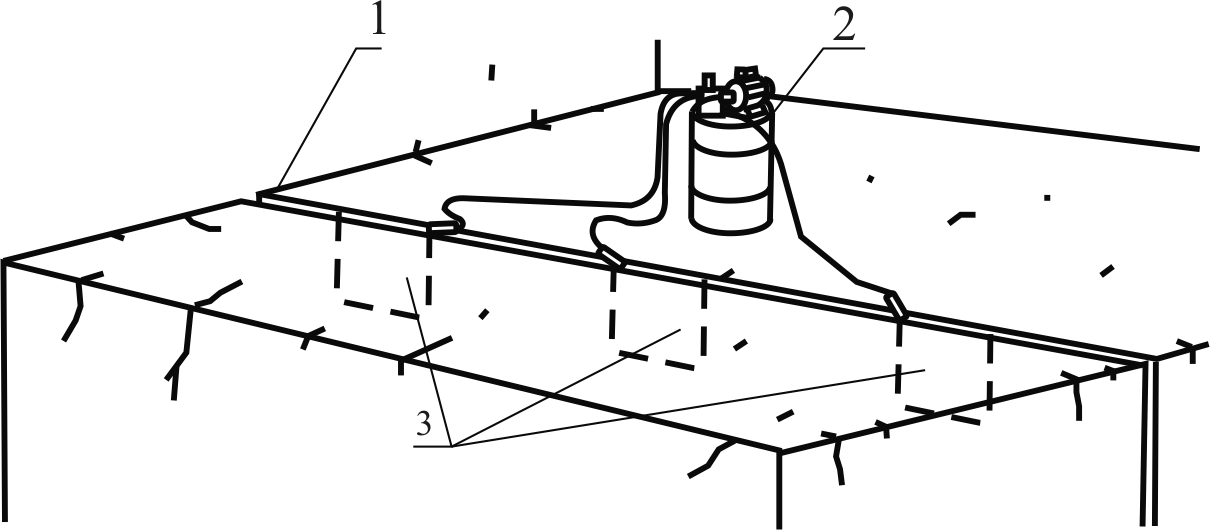 МЕТОДИ ЗАВАЛЕННЯ  ВІДОКРЕМЛЕНОГО  МОНОЛІТУ
Технічні характеристики подушок,  що розширюються:
потужність двигуна – 2,2 кВт;  маса двигуна – 30 кг;
робочий тиск води – 3 МПа;
зусилля, що розвивається кожною
подушкою – 3 МН,
товщина подушки – 2 мм;  маса подушки – 7–15 кг.
Схема застосування гідравлічних подушок:
1 – пропиляна щілина; 2 – гідравлічний насос; 3 – гідравлічні
подушки
Завалення монолітів здійснюється за допомогою:
гідравлічні або пневматичні подушки;
гідравлічні домкрати;
механічні скребки або ківш гідравлічного екскаватора.
лебідки.
МЕТОДИ ЗАВАЛЕННЯ  ВІДОКРЕМЛЕНОГО  МОНОЛІТУ
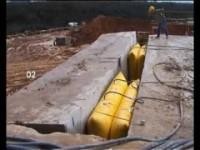 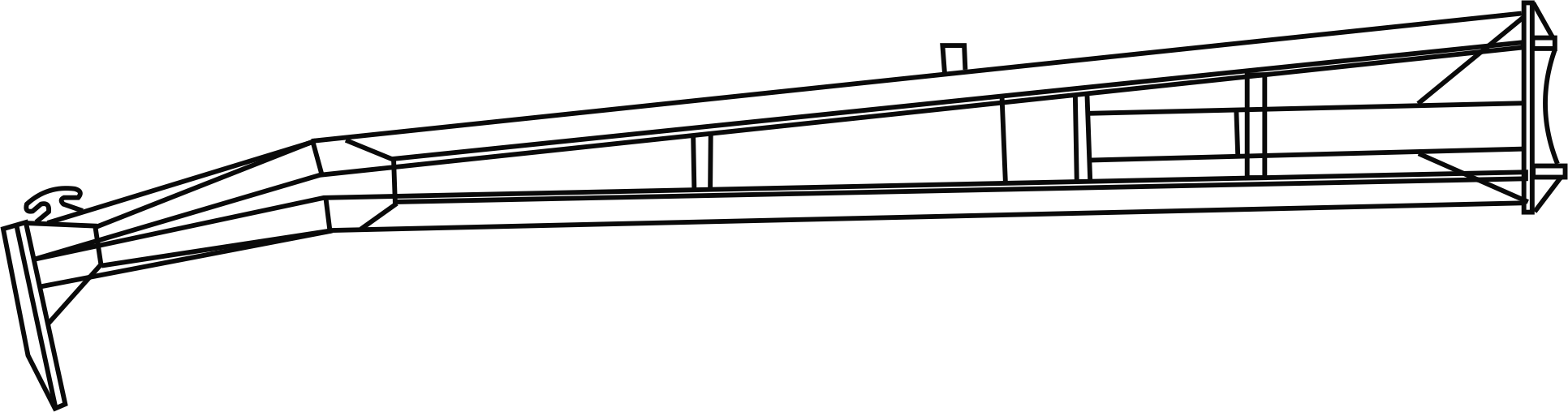 МЕТОДИ ЗАВАЛЕННЯ  ВІДОКРЕМЛЕНОГО  МОНОЛІТУ
Загальний вигляд шкребка
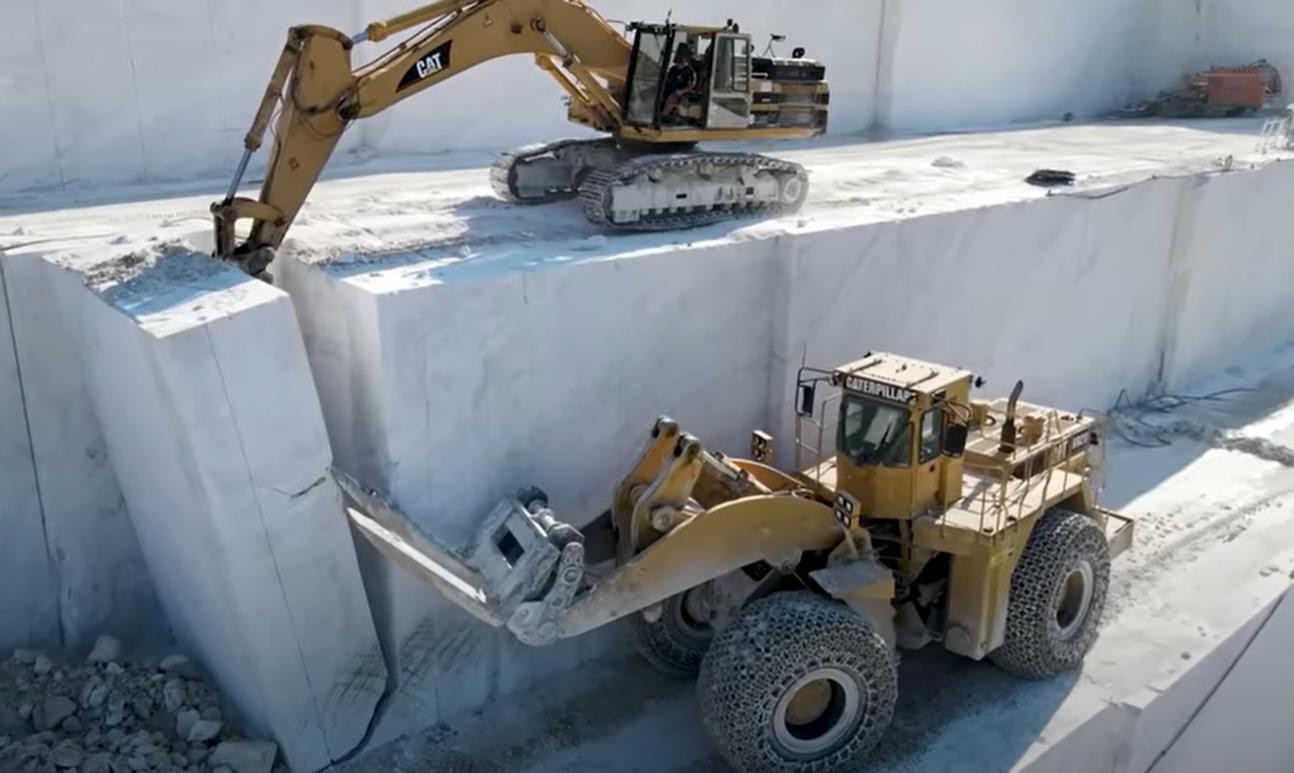 Технічні характеристики шкребків
МЕТОДИ ЗАВАЛЕННЯ  ВІДОКРЕМЛЕНОГО  МОНОЛІТУ
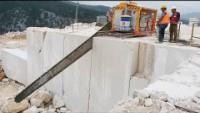 МЕТОДИ ЗАВАЛЕННЯ  ВІДОКРЕМЛЕНОГО  МОНОЛІТУ
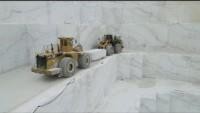 МЕТОДИ ЗАВАЛЕННЯ  ВІДОКРЕМЛЕНОГО  МОНОЛІТУ
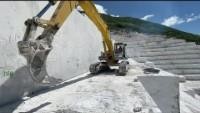 КАМЕНЕРІЗНІ МАШИНИ
СПЕЦІАЛЬНІ  ІНСТРУМЕНТИ ДЛЯ
ВИДОБУТКУ
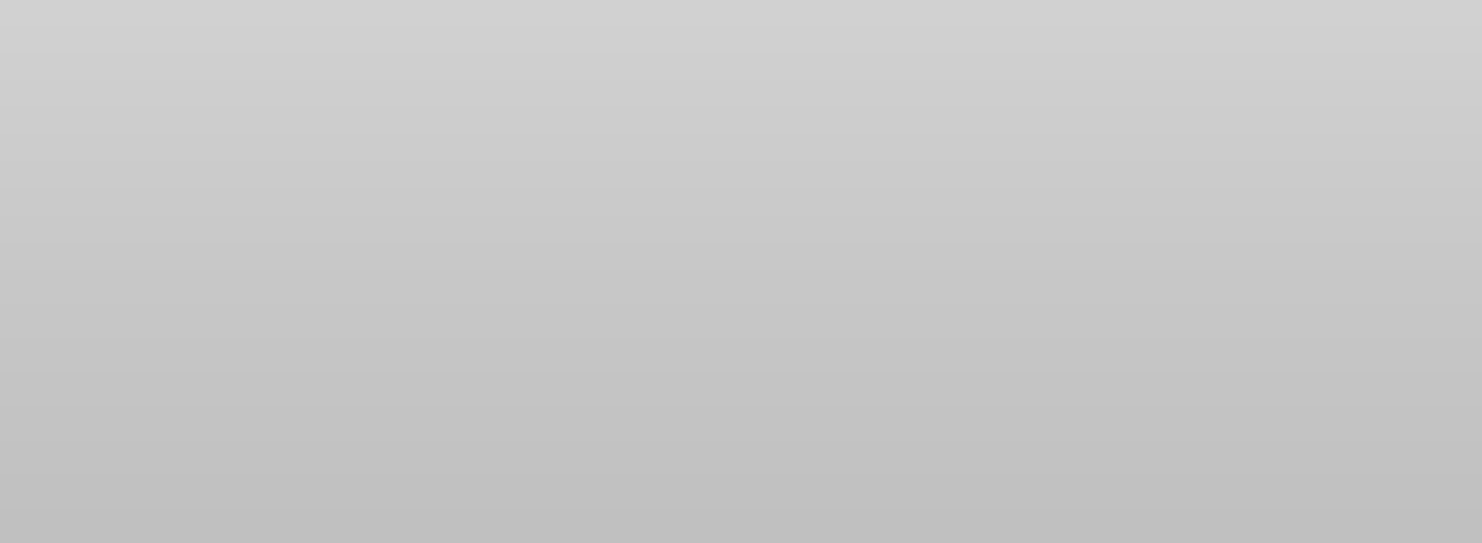 Розрізняють:
	за конструкцією різального органу: машини з дисковими пилами,  з кільцевими фрезами, з різальними ланцюгами (барами) та  алмазно-канатні;
за розташуванням каменерізних машин відносно уступу:
підошвоуступні, що розташовуються на підошві уступу;
надуступні, що розташовуються на покрівлі уступу;
комбіновані, тобто такі, що розташовуються частково на підошві,  частково на покрівлі уступу (одна з назв – „уступні“)
БЛОЧНОГО КАМЕНЮ
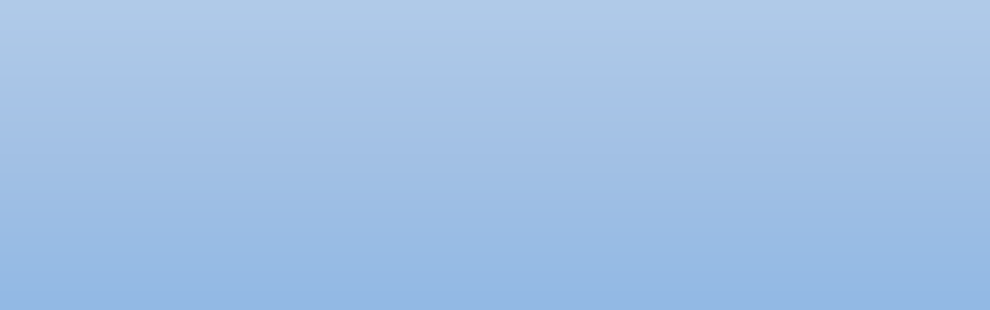 Каменерізні машини для добування стінових і  облицювальних каменів поділяються на  машини для відкритих розробок каменю й  машини для підземної розробки каменю.
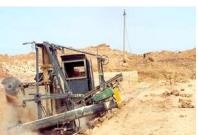 Підошвоуступна  дискова
каменерізна
машина
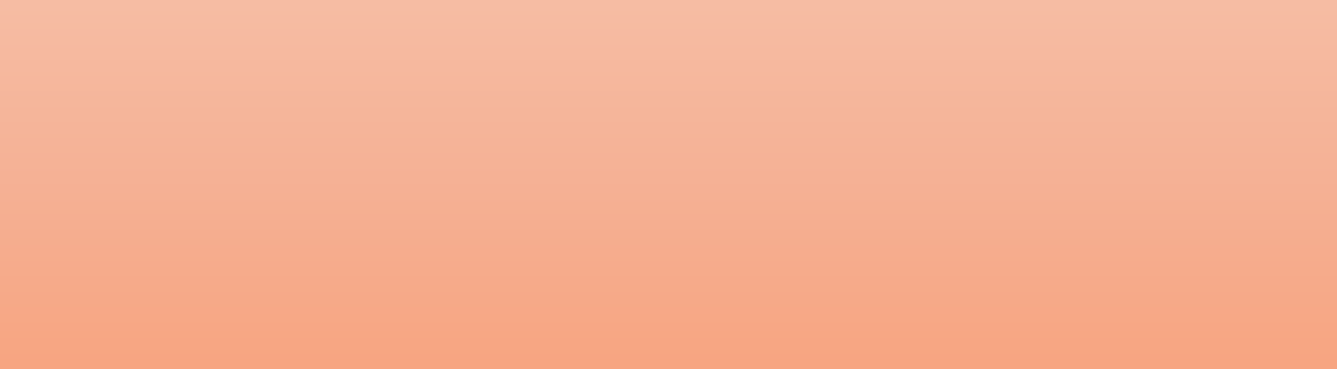 Машини поділяють на:
універсальні, які можуть виконувати всі 3 операції –
поперечні, горизонтальні та тилові пропили;
операційні, які виконують лише одну операцію;
агрегати, які поєднують кілька операційних машин, що  мають спільне керування і напрям руху.
МАШИНИ З ДИСКОВИМИ ПИЛАМИ
СПЕЦІАЛЬНІ  ІНСТРУМЕНТИ ДЛЯ
ВИДОБУТКУ
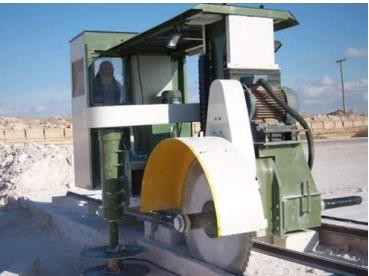 Машина з дисковими
пилами низькоуступна СМ-  89А (підошвоуступна)
БЛОЧНОГО КАМЕНЮ
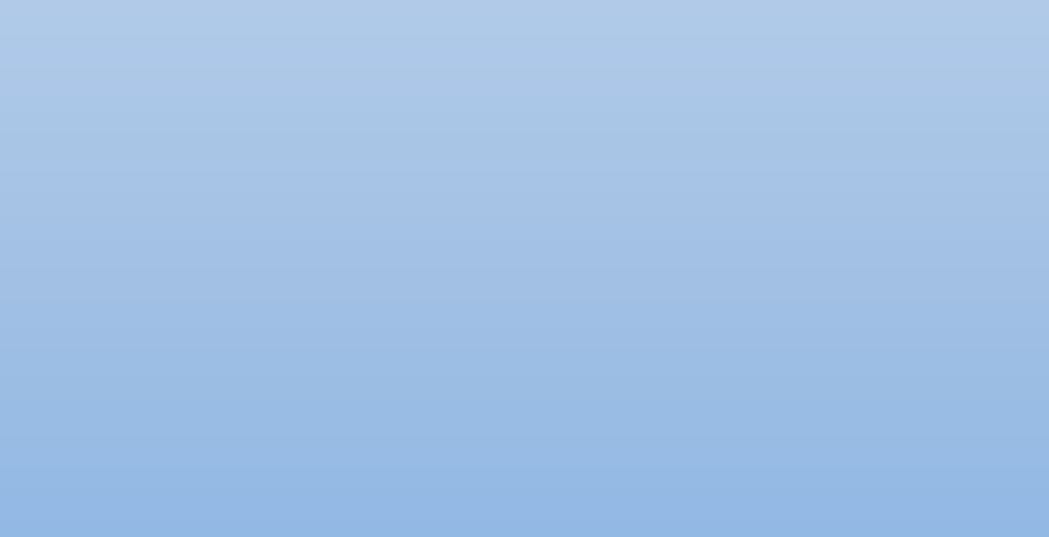 СМ-89А
Область використання розрахована на  роботу з низькими уступами.
Призначена для вирізування штучного  будівного каменю із вапняків міцністю до  10 Н/мм2, розміром 49×24×18,8 або
39×19×18,8 см.
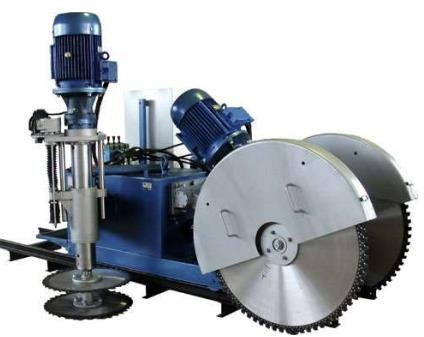 Низькоуступна машина для
видобутку стінового каменю
„PRIMA “
МАШИНИ З ДИСКОВИМИ ПИЛАМИ
СПЕЦІАЛЬНІ  ІНСТРУМЕНТИ ДЛЯ
ВИДОБУТКУ
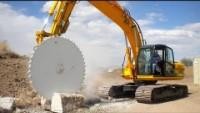 БЛОЧНОГО КАМЕНЮ
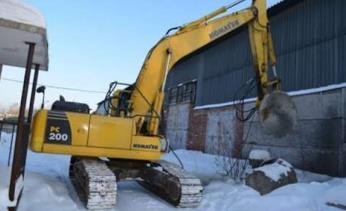 Каменерізна пила Pilemaster RS15 на базі
екскаватора
СПЕЦІАЛЬНІ  ІНСТРУМЕНТИ ДЛЯ
ВИДОБУТКУ
БЛОЧНОГО КАМЕНЮ
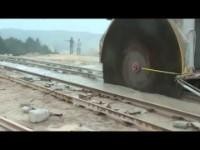 СПЕЦІАЛЬНІ  ІНСТРУМЕНТИ ДЛЯ
ВИДОБУТКУ
БЛОЧНОГО КАМЕНЮ
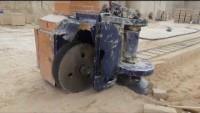 МАШИНИ З ГНУЧКИМИ РОБОЧИМИ ОРГАНАМИ
СПЕЦІАЛЬНІ  ІНСТРУМЕНТИ ДЛЯ
ВИДОБУТКУ
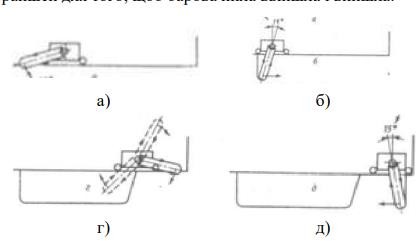 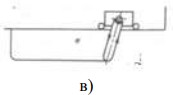 БЛОЧНОГО КАМЕНЮ
Послідовність операцій  при виконанні  вертикального пропилу  баровою пилою без  створення траншей
а) – врізування бару; б) – робоча подача машини при виконанні  пропилу; в) – кінець ходу машини; г) – розворот бару за
годинниковою стрілкою (змінюється напрям руху ріжучого ланцюга);  д) – робоча подача машини у зворотному напрямі і завершення  виконання вертикального пропилу

Барові машини випускають італійські та німецькі фірми Fantini,  Pellegrini, DazziniMacchine, Officine meccanica Carrone, Korfmann.
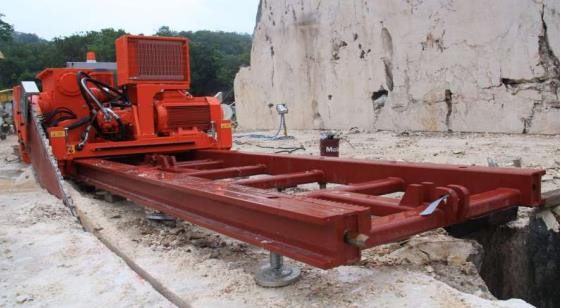 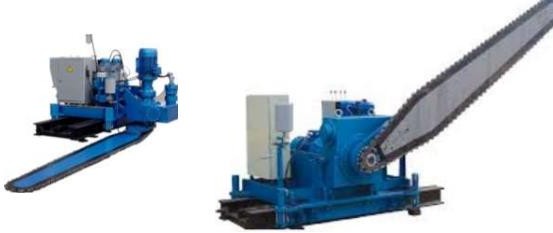 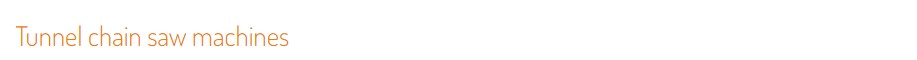 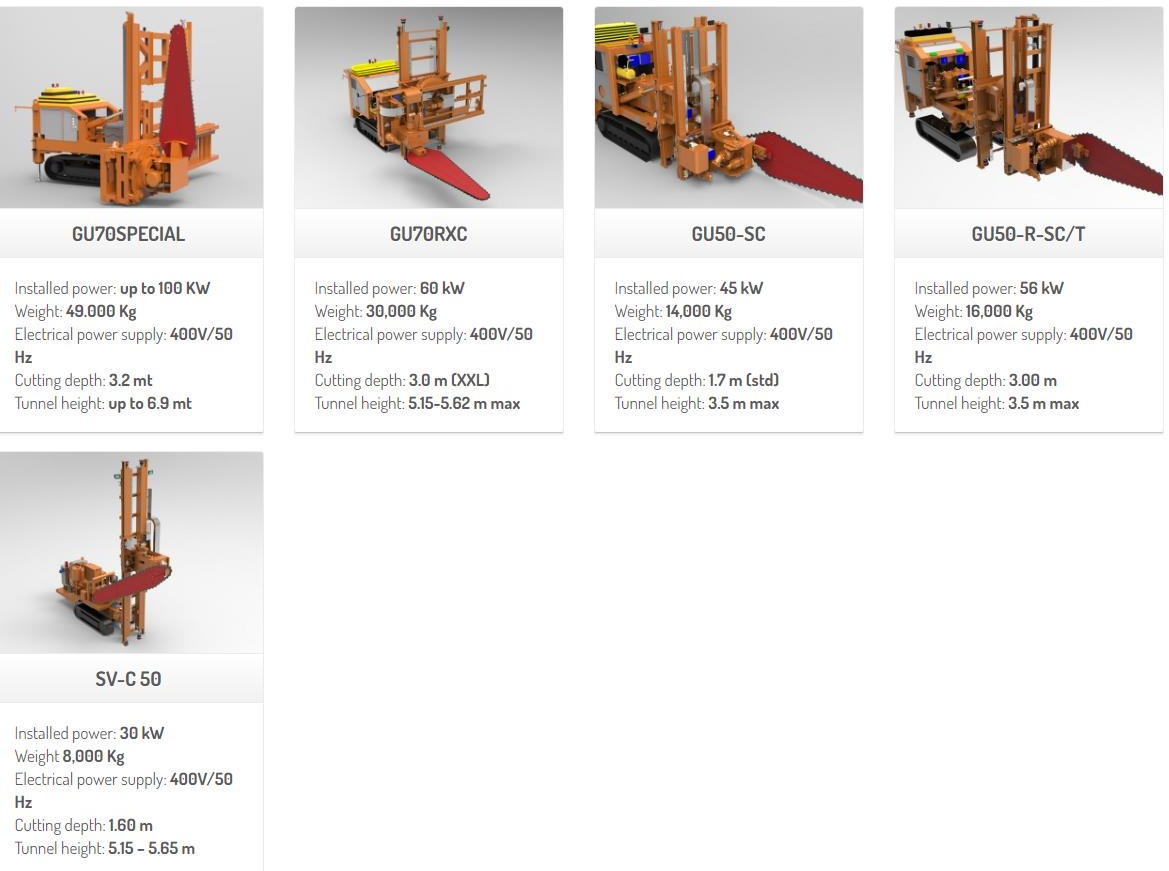 СПЕЦІАЛЬНІ  ІНСТРУМЕНТИ ДЛЯ
ВИДОБУТКУ
БЛОЧНОГО КАМЕНЮ
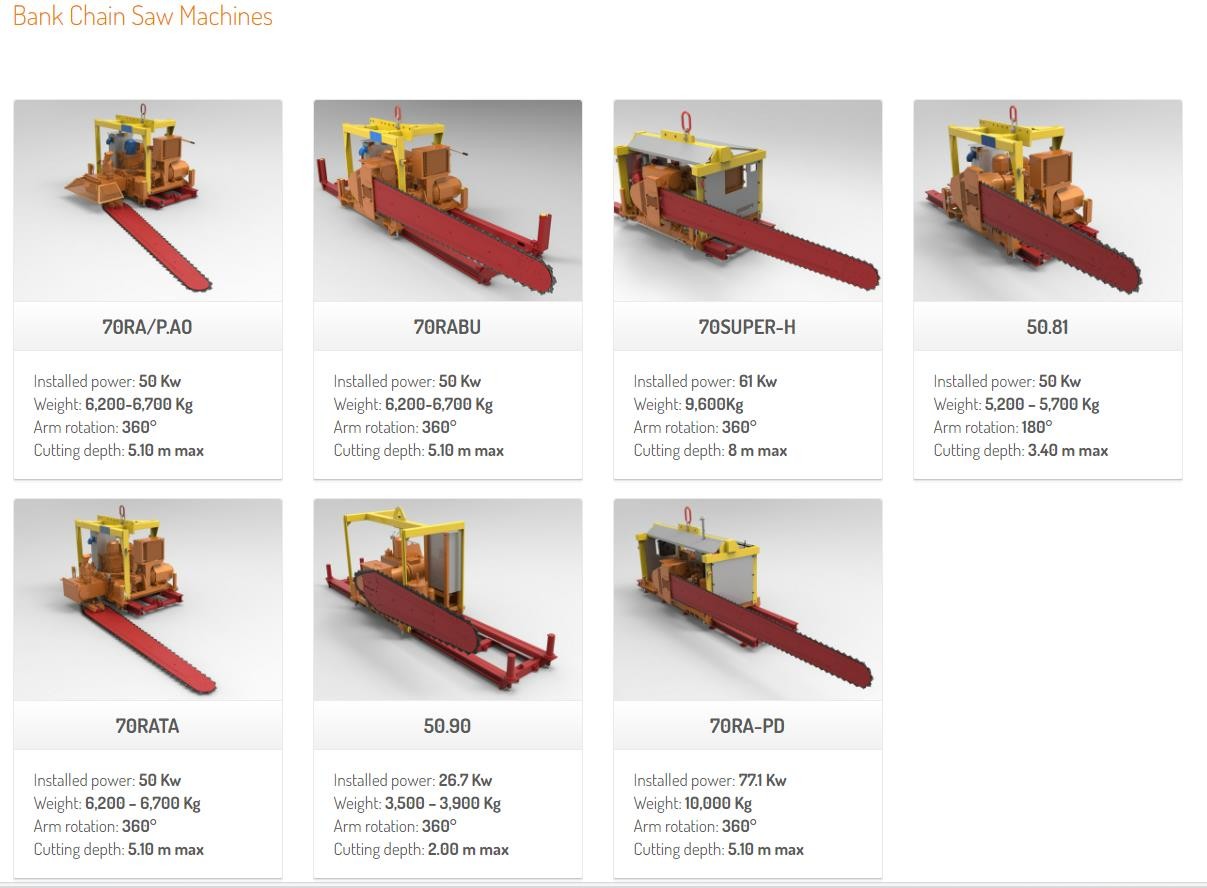 Барові машини
італійської фірми Fantini
СПЕЦІАЛЬНІ  ІНСТРУМЕНТИ ДЛЯ
ВИДОБУТКУ
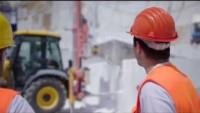 БЛОЧНОГО КАМЕНЮ
Барові машини
італійської фірми Fantini
МАШИНА АЛМАЗНО-КАНАТНА КАМЕНЕРІЗНА
СПЕЦІАЛЬНІ  ІНСТРУМЕНТИ ДЛЯ  ВИДОБУТКУ
БЛОЧНОГО КАМЕНЮ
КАНАТНА ПИЛА – це сталевий трос діаметром 3,5-  6 мм, який звито у нескінчену петлю з трьох жил  діаметром 1,2-1,8 мм.
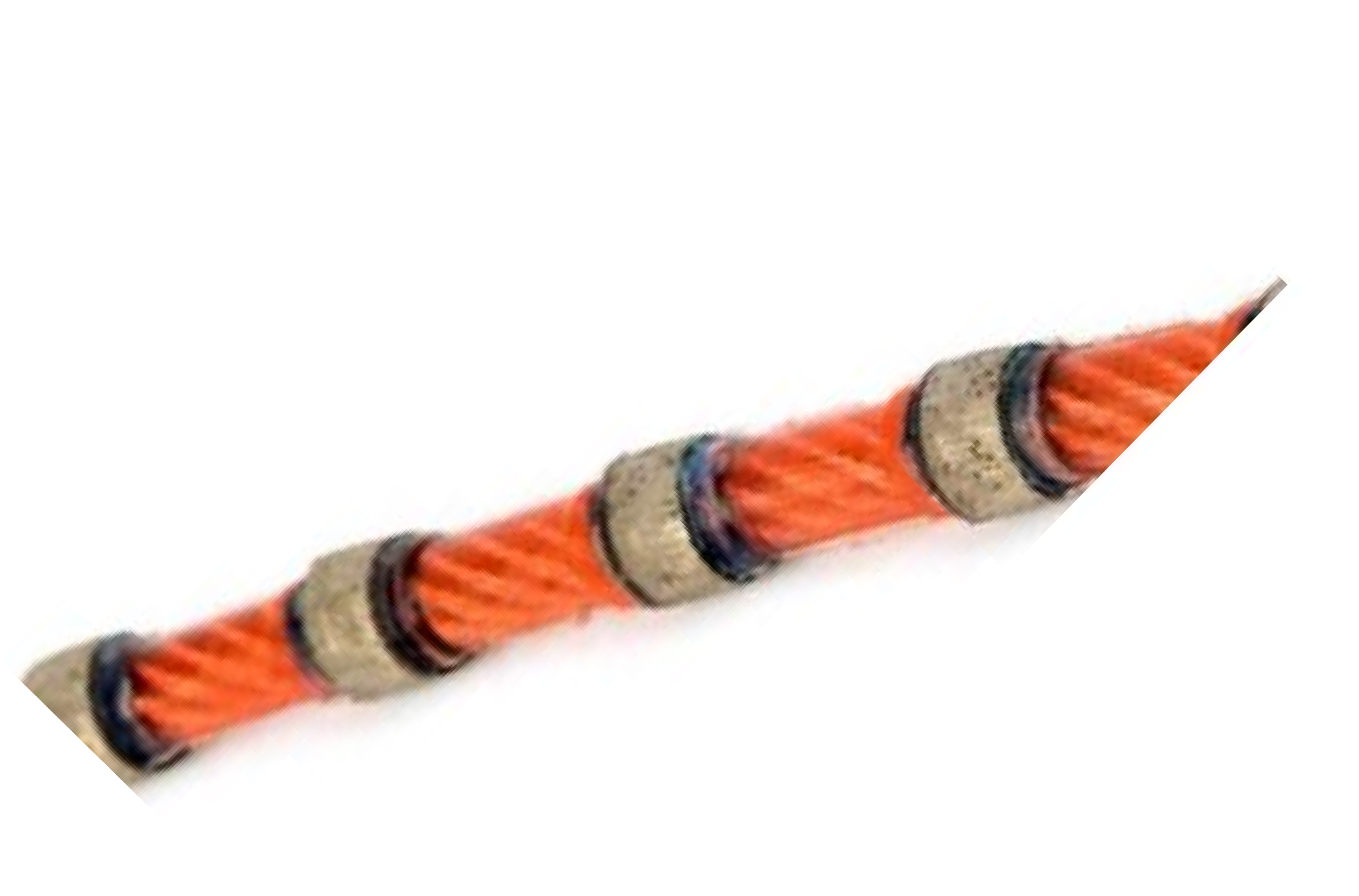 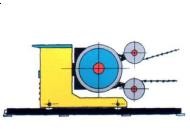 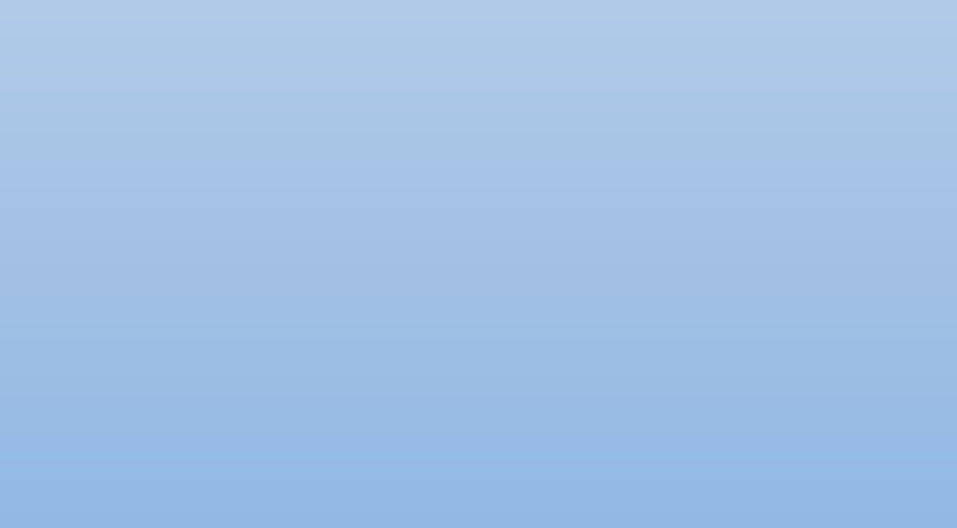 Переваги канатних пил:
простота конструкції;
незначна енерго- і металоємність;
невисокі витрати сировини на пропил;
можливість отримати блоки великого
розміру.
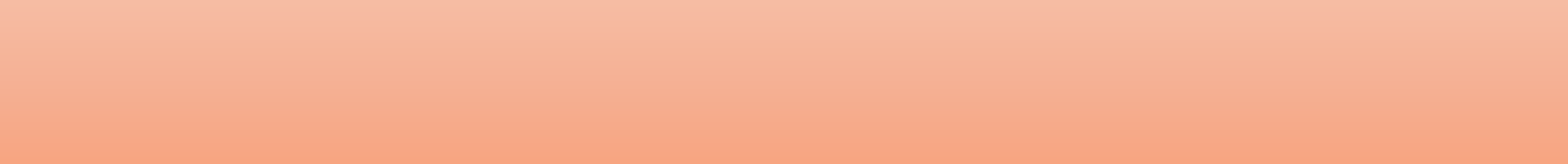 Недоліки канатних пил:
складність експлуатації при від’ємних температурах;
різке зниження показників роботи за наявності твердих включень та розколин;
значний об’єм підготовчих робіт.
МАШИНА АЛМАЗНО-КАНАТНА КАМЕНЕРІЗНА
СПЕЦІАЛЬНІ  ІНСТРУМЕНТИ ДЛЯ  ВИДОБУТКУ
БЛОЧНОГО КАМЕНЮ
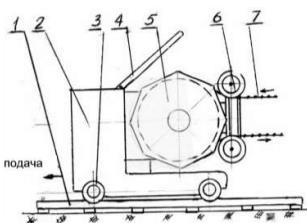 1 – рейковий шлях; 2 – корпус;  3 – колеса; 4 – захисна планка
(захист від канату, який обірвався);  5 – поворотний вузол з робочим  (приводним) шківом; 6 – допоміжні  напрямні шківи; 7 – алмазний канат.
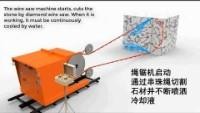 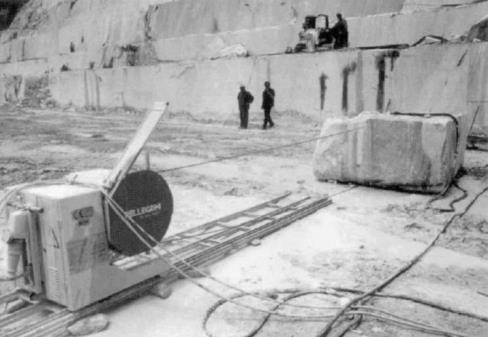 МАШИНА АЛМАЗНО-КАНАТНА КАМЕНЕРІЗНА
СПЕЦІАЛЬНІ  ІНСТРУМЕНТИ ДЛЯ  ВИДОБУТКУ
БЛОЧНОГО КАМЕНЮ
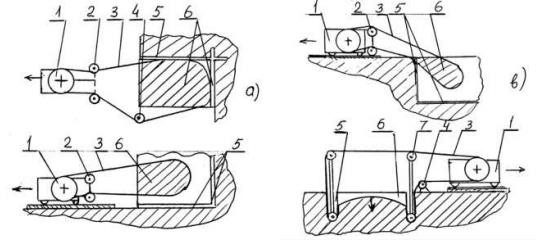 Способи врізання алмазного канату у  масив при відокремленні від нього  каменю

а – горизонтальне різання;	в – вертикальне врізання у горизонтальну поверхню.
– канатне устаткування (електричне або дизельне);
– напрямні шківи;
– алмазний канат;
– стаціонарні напрямні шківи;
– отвори для розташування канату, які пробурили заздалегідь;
– пропил, що його здійснює канат;
– спеціальний набір шківів для здійснення вертикального пропилу, врізання у горизонтальну поверхню
МАШИНА АЛМАЗНО-КАНАТНА КАМЕНЕРІЗНА
СПЕЦІАЛЬНІ  ІНСТРУМЕНТИ ДЛЯ  ВИДОБУТКУ
БЛОЧНОГО КАМЕНЮ
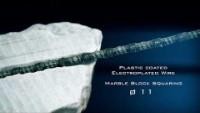 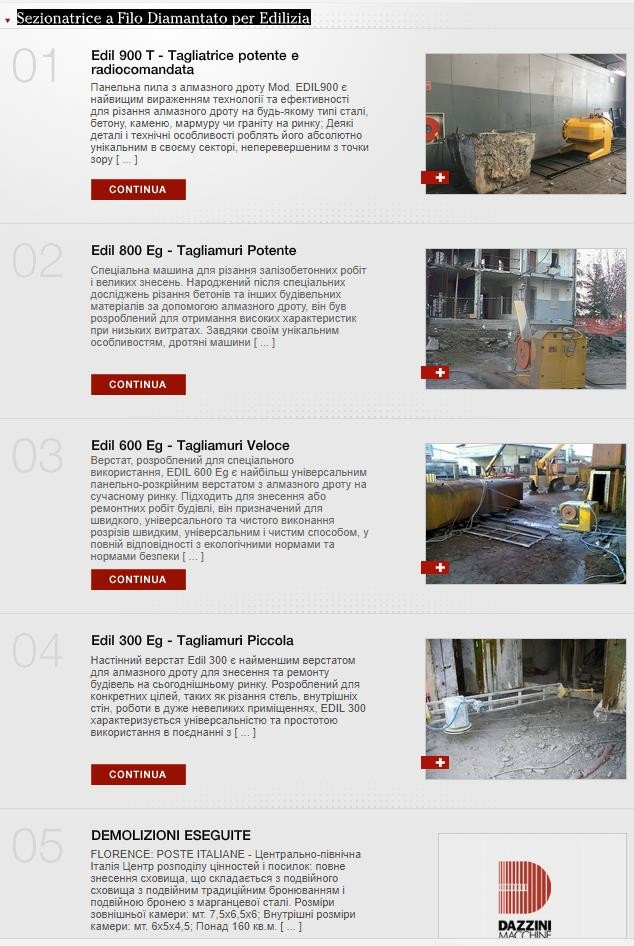 СПЕЦІАЛЬНІ  ІНСТРУМЕНТИ ДЛЯ
ВИДОБУТКУ
БЛОЧНОГО КАМЕНЮ
Алмазно-канатні машини  італійської фірми  DazziniMacchine